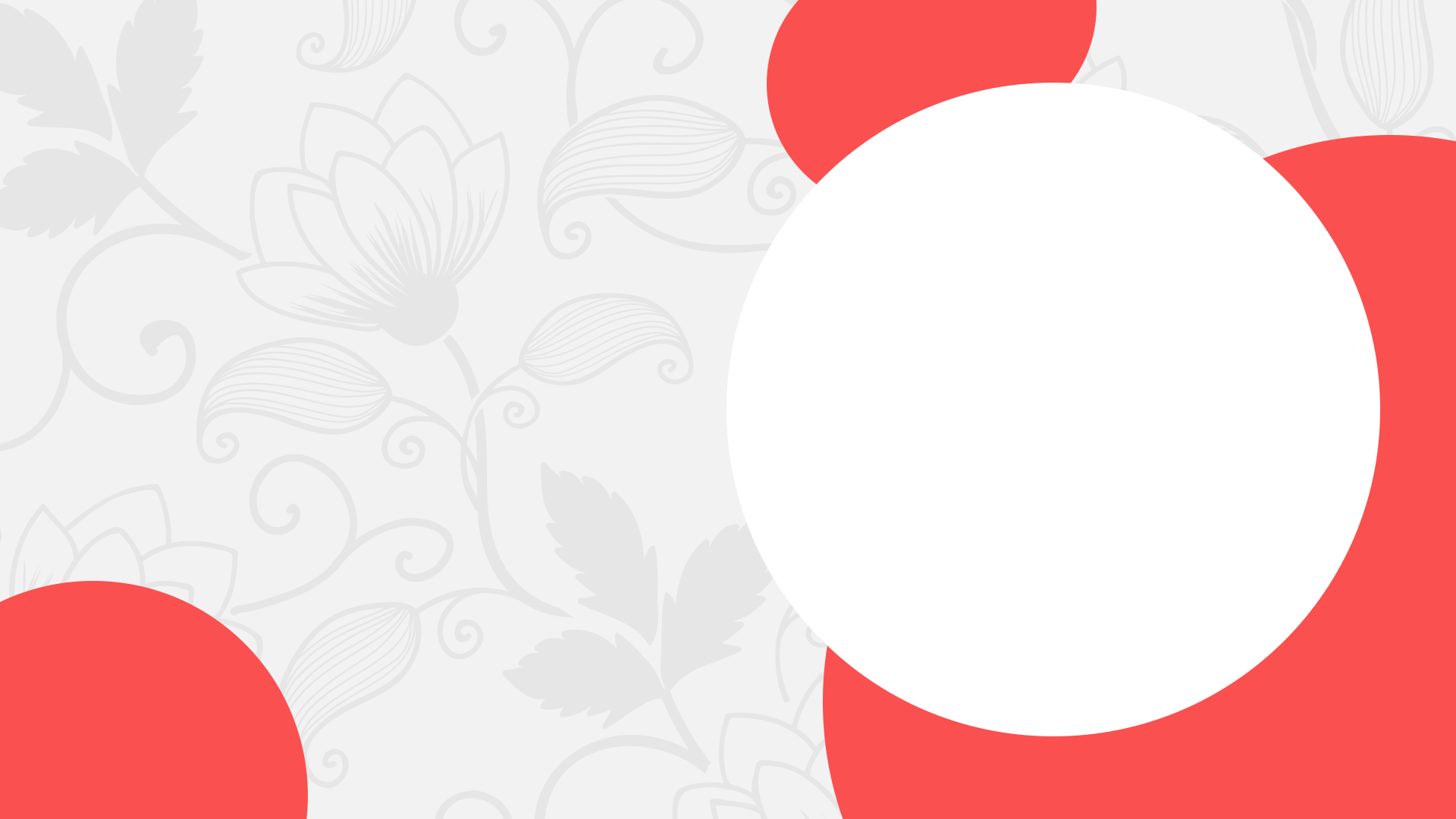 Общественное движение при Александре II 
и политика правительства
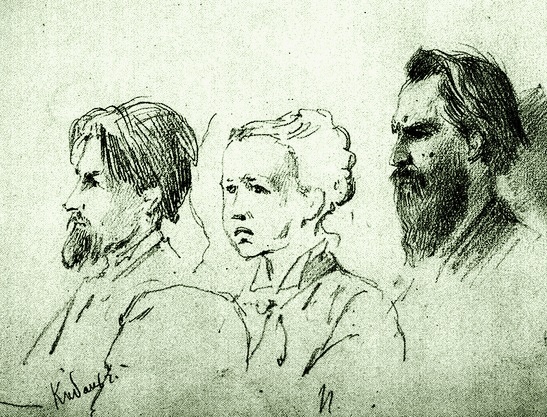 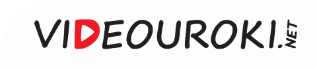 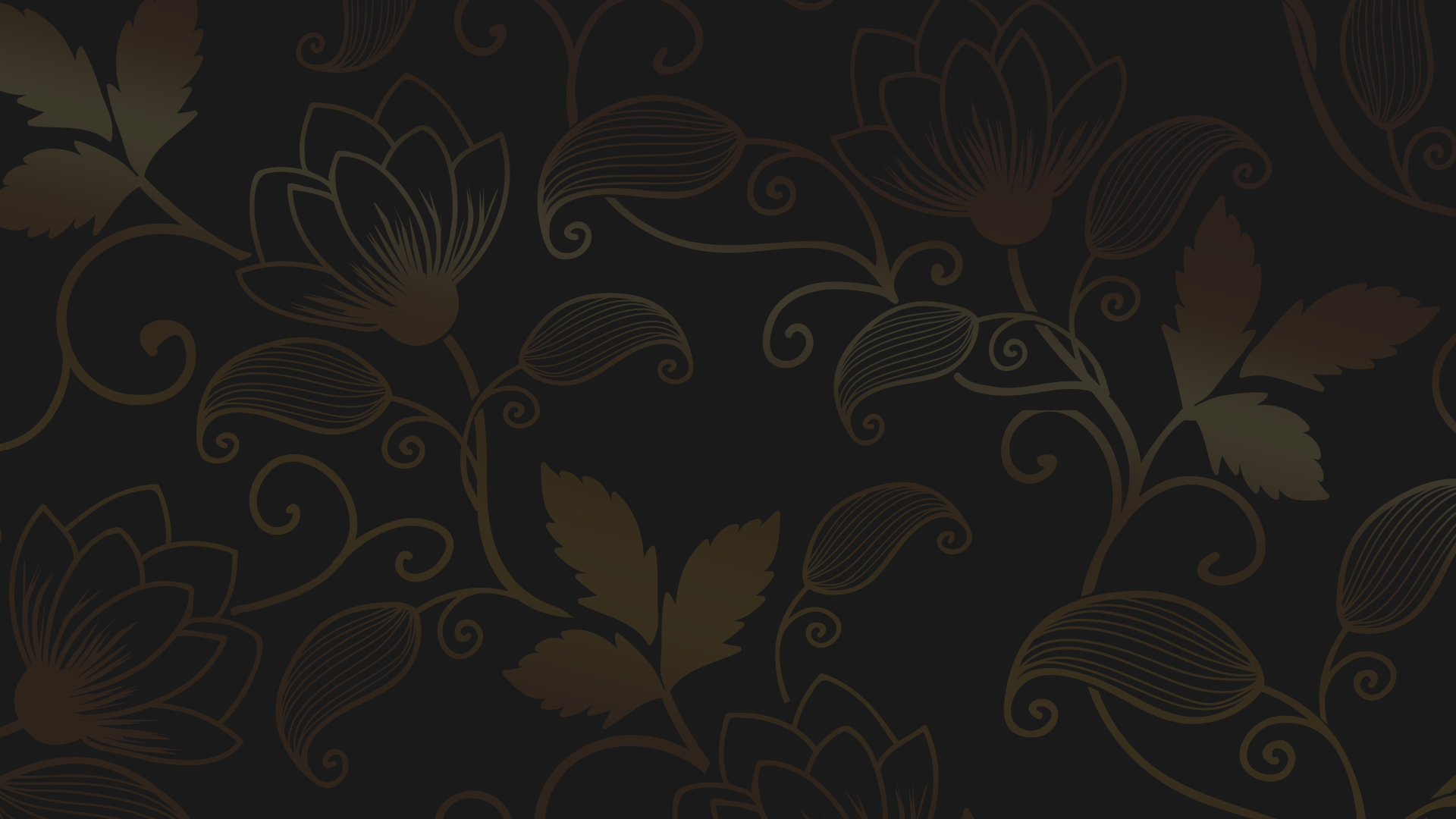 «Всю историю русского терроризма можно свести к борьбе горстки интеллектуалов против самодержавия
на глазах безмолвствующего народа…
Их нелёгкая победа в конечном счёте обернулась поражением».
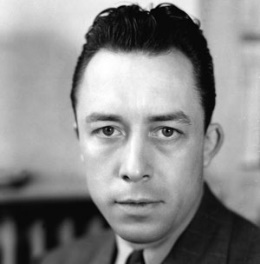 Альбер Камю (о революционерах-народовольцах)
1913–1960
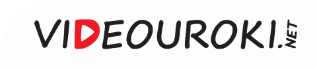 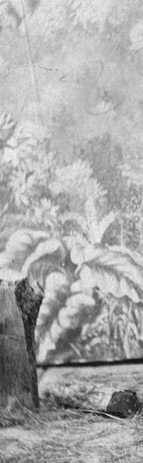 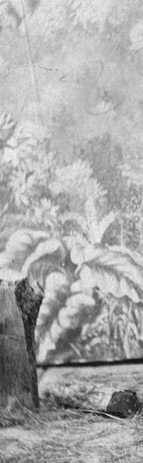 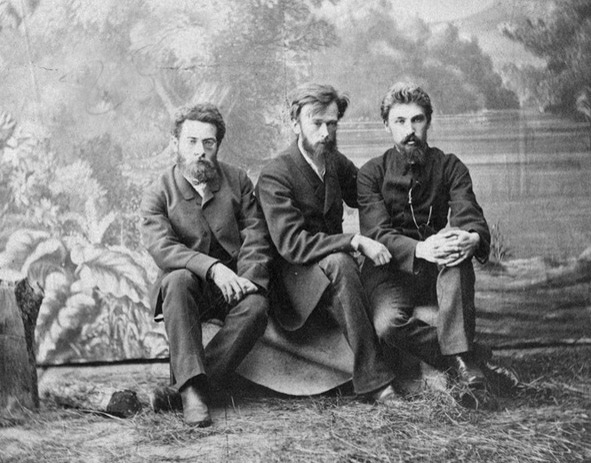 Однако Камю признавал, что деятельность народников привнесла 
в общество новые моральные ценности, благодаря которым продолжилась освободительная борьба.
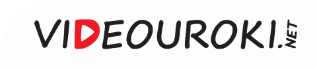 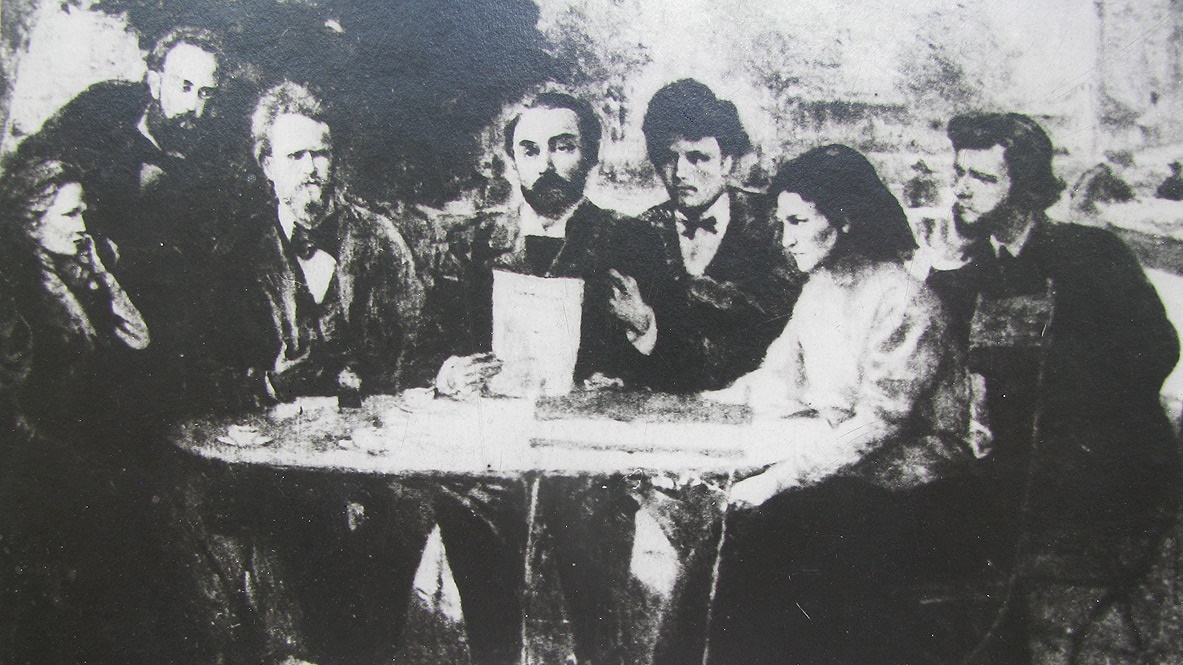 Народовольцы
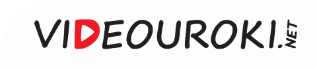 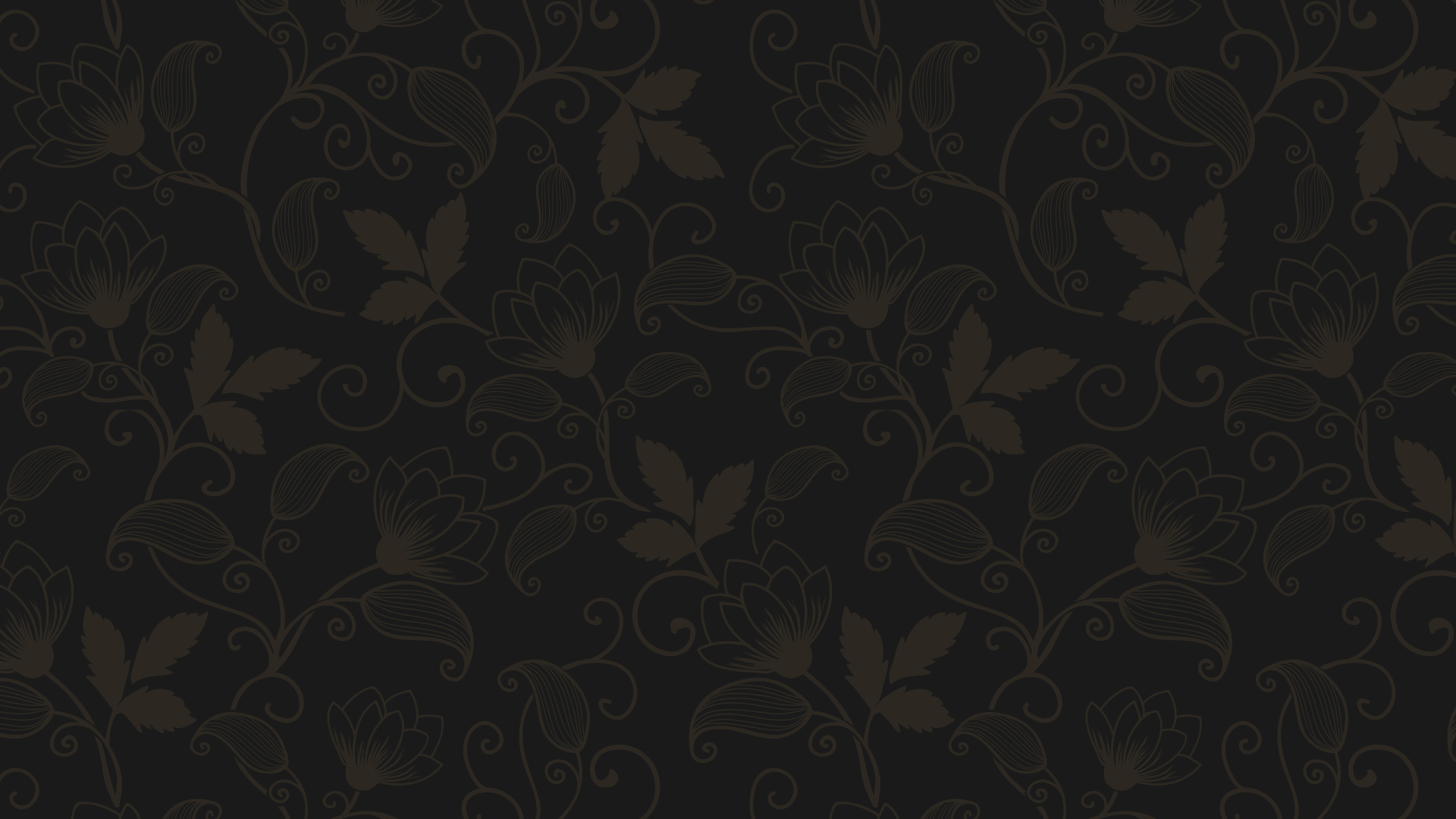 Вопросы занятия
1
Консервативное направление.
2
Либеральное направление.
3
Радикальное направление.
4
Народничество в 1870-е годы.
5
Реакция власти.
6
М. Т. Лорис-Meликов и его 
«конституция».
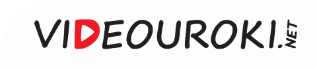 Российская общественная мысль
Идеология
в последней 
трети XIX века
Консервативное
направление
Либеральное
направление
Радикальное
направление
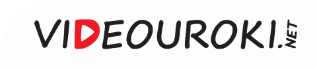 Консервативное направление
Сохранение 
неограниченной монархии 
и привилегированного положения дворян
Укрепление религиозности, общинных институтов 
и патриархального образа жизни
«Теория официальной народности»
Основа деятельности консерваторов
Необходимость объединения всех славянских народов
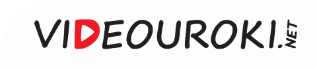 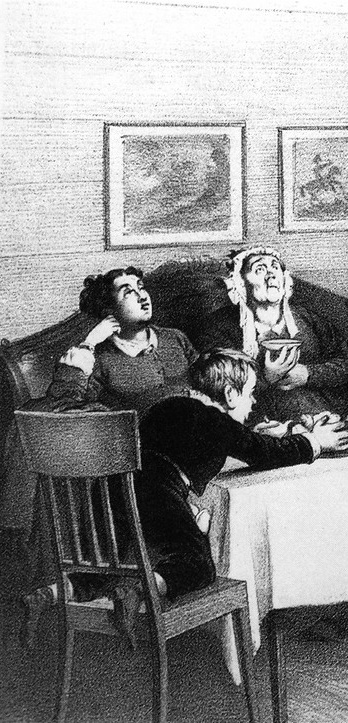 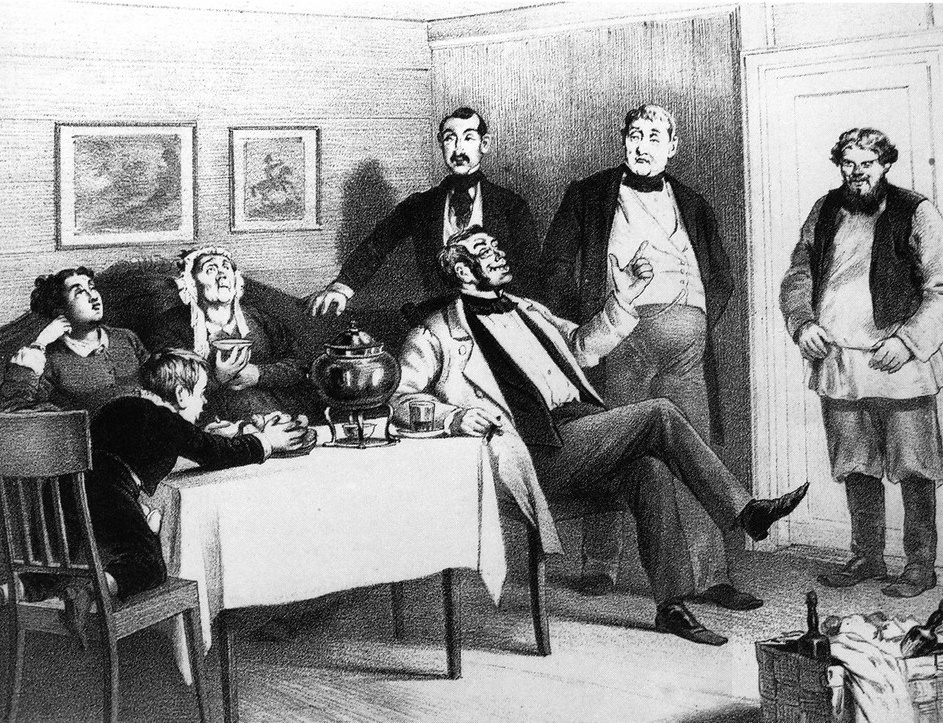 Консерватизм 
в Российской империи поддерживали представители всех сословий 
от дворянства 
до крестьянства.
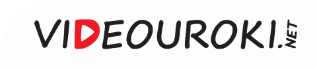 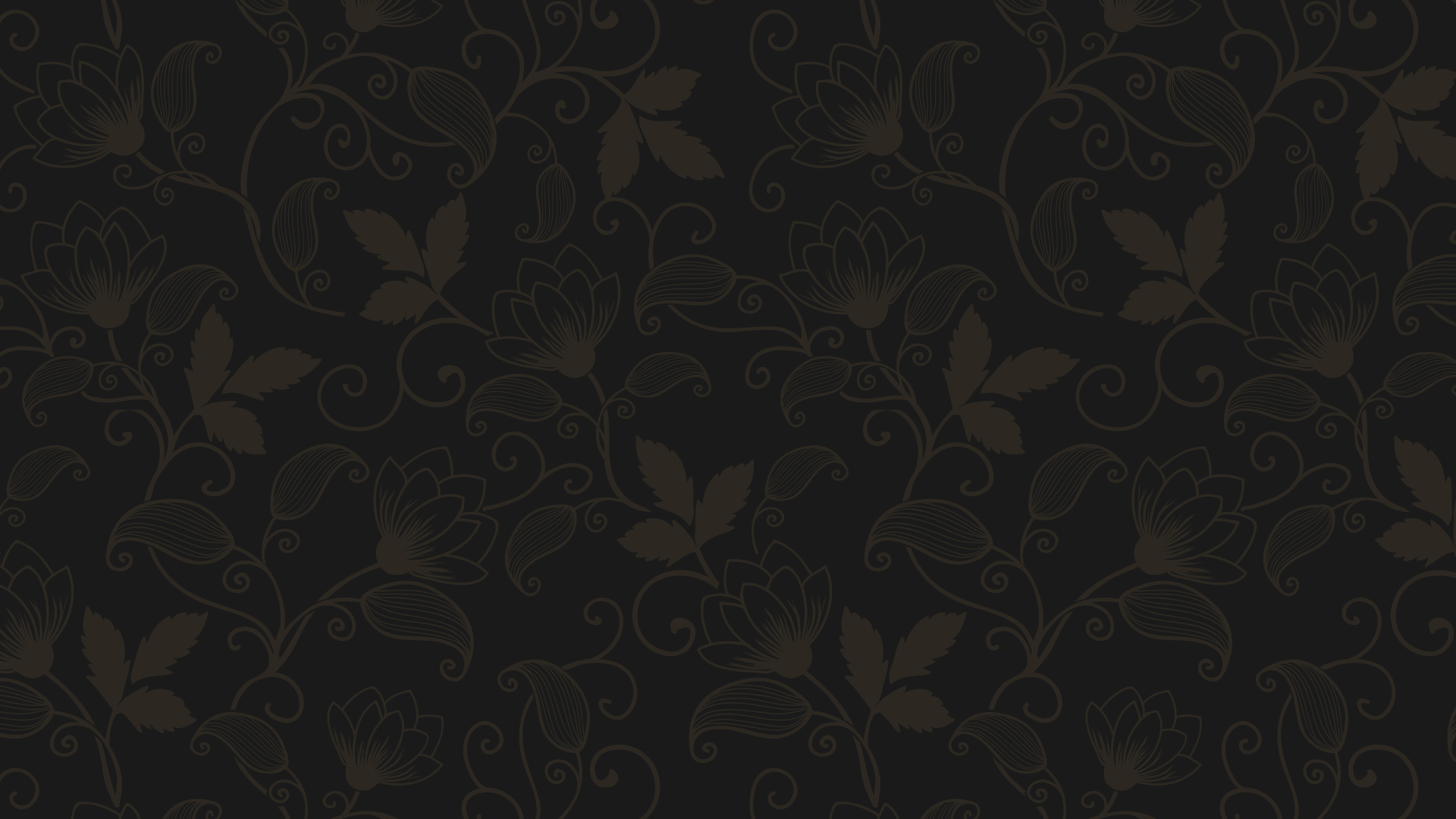 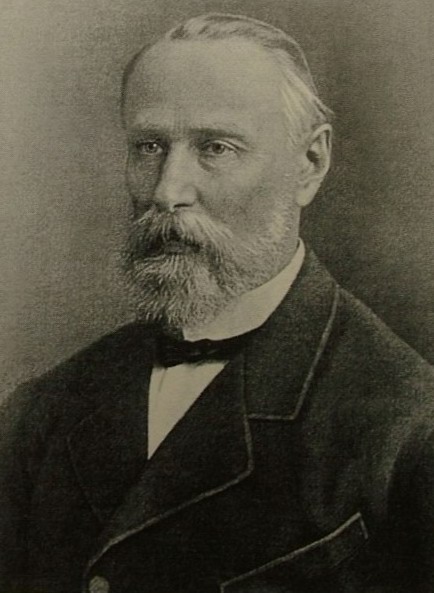 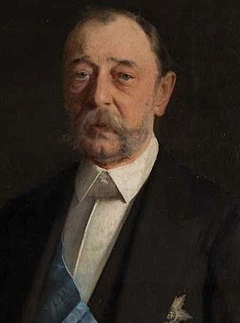 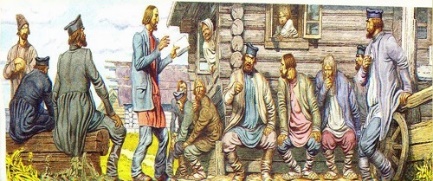 М. Н. Катков
Д. А. Толстой
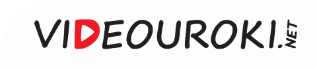 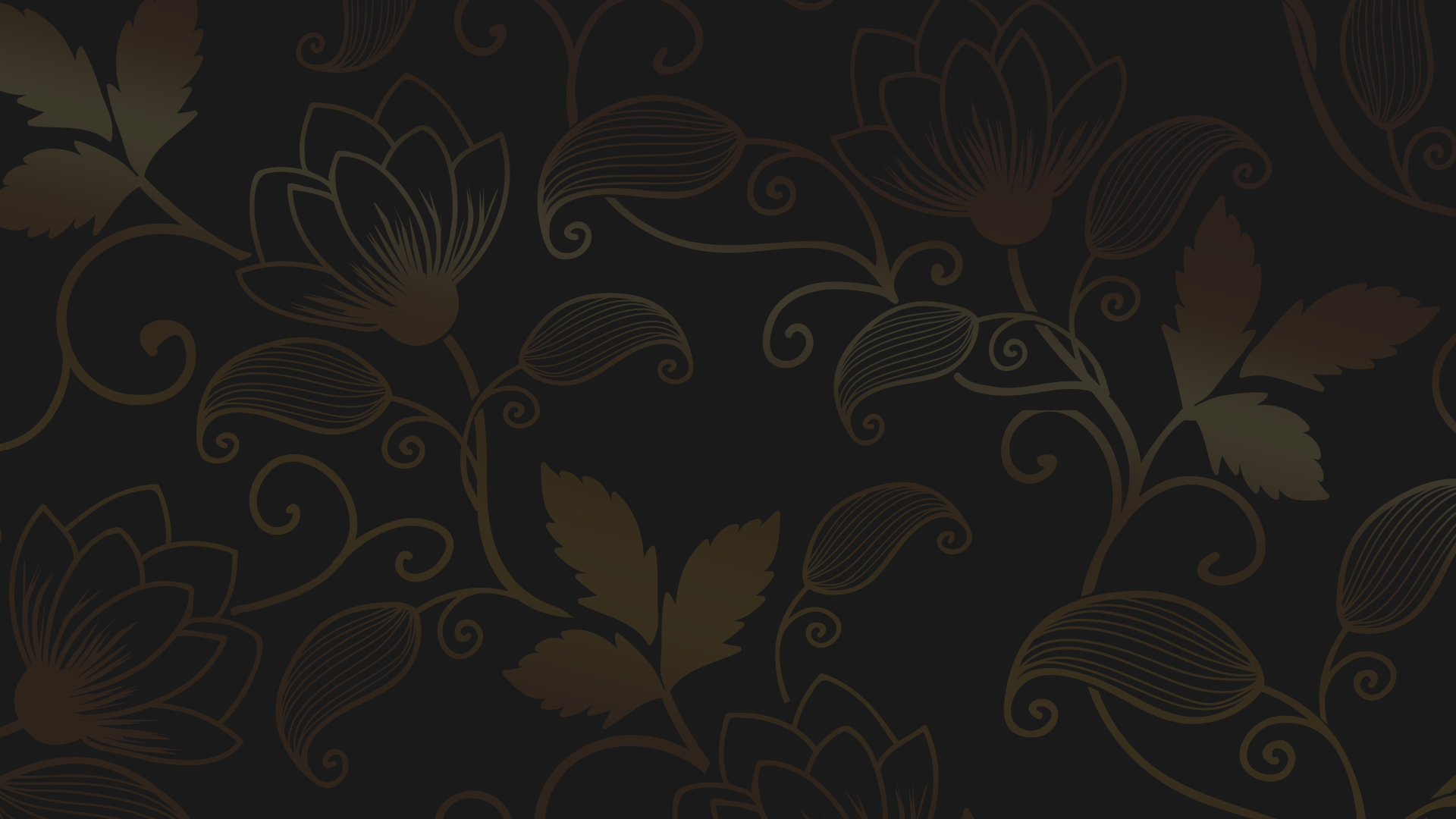 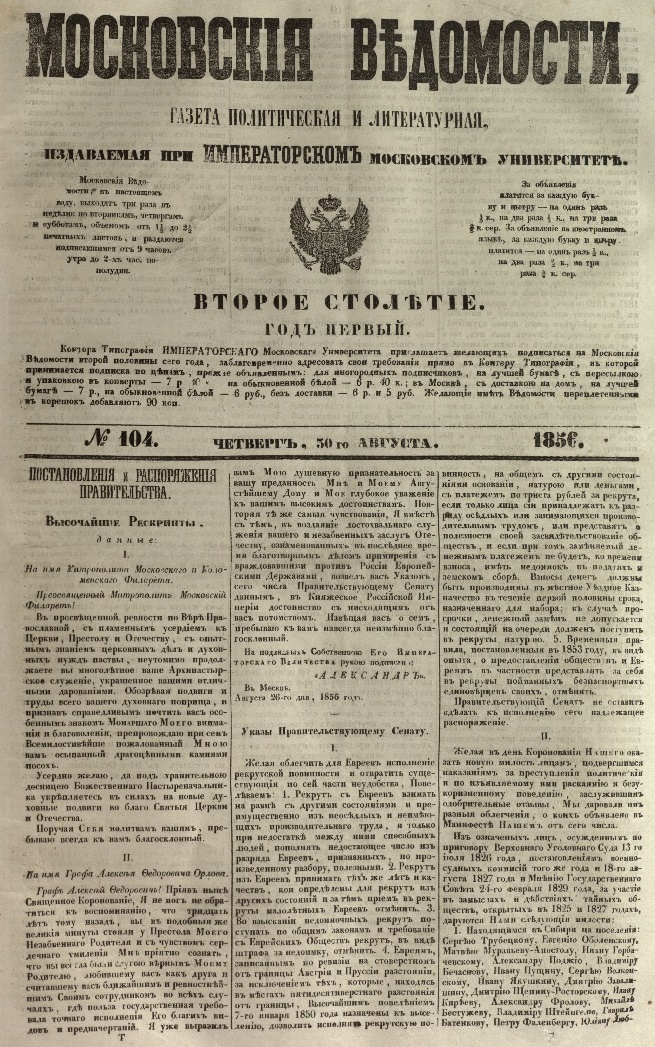 Печатным органом консерваторов 
была газета «Московские ведомости».
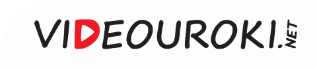 Российская общественная мысль
Либеральное направление
Разночинная 
интеллигенция
Западники
Славянофилы
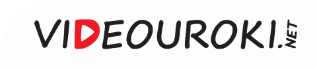 Поддерживали Крестьянскую реформу
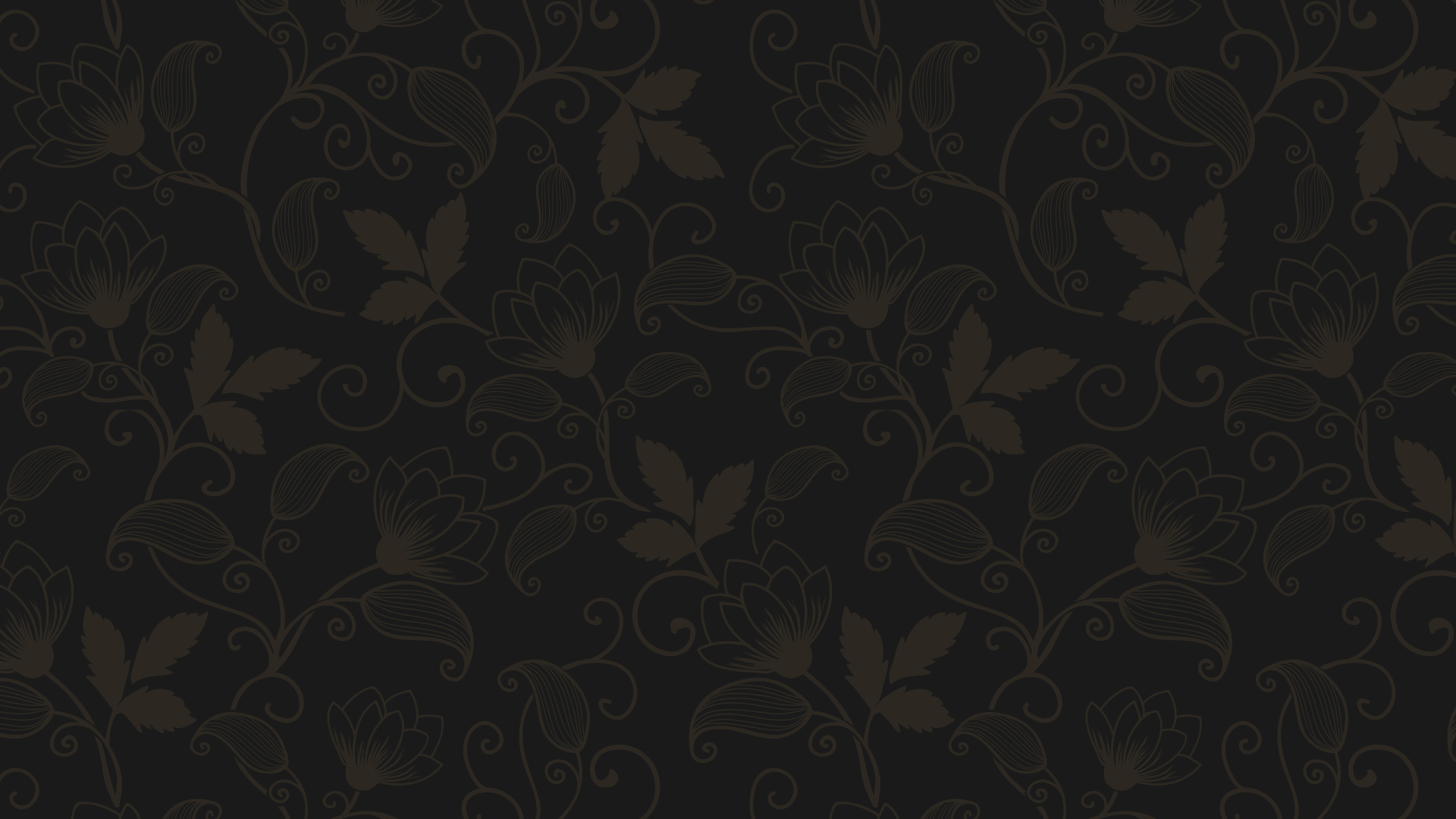 Разночинная 
интеллигенция —
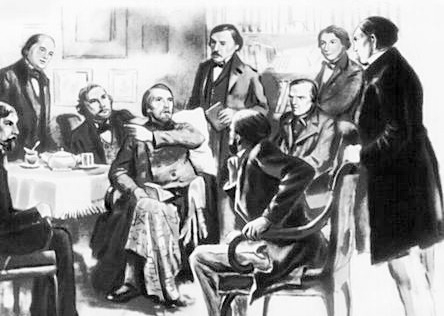 это особая категория в российском пореформенном обществе, выходцы 
из различных сословий, которые 
получили образование.
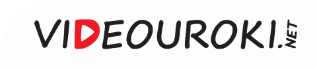 Разночинная интеллигенция – это особая категория в российском пореформенном обществе, выходцы из различных сословий, которые получили образование
Российская общественная мысль
Либеральное направление
Разночинная 
интеллигенция
Западники
Славянофилы
Земские либералы
Поддерживали Крестьянскую реформу
Поддерживали Земскую реформу
Работали в земствах учителями, врачами, журналистами
Становились мировыми посредниками во время Крестьянской реформы
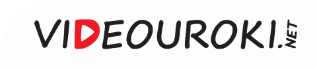 Поддерживали Крестьянскую реформу
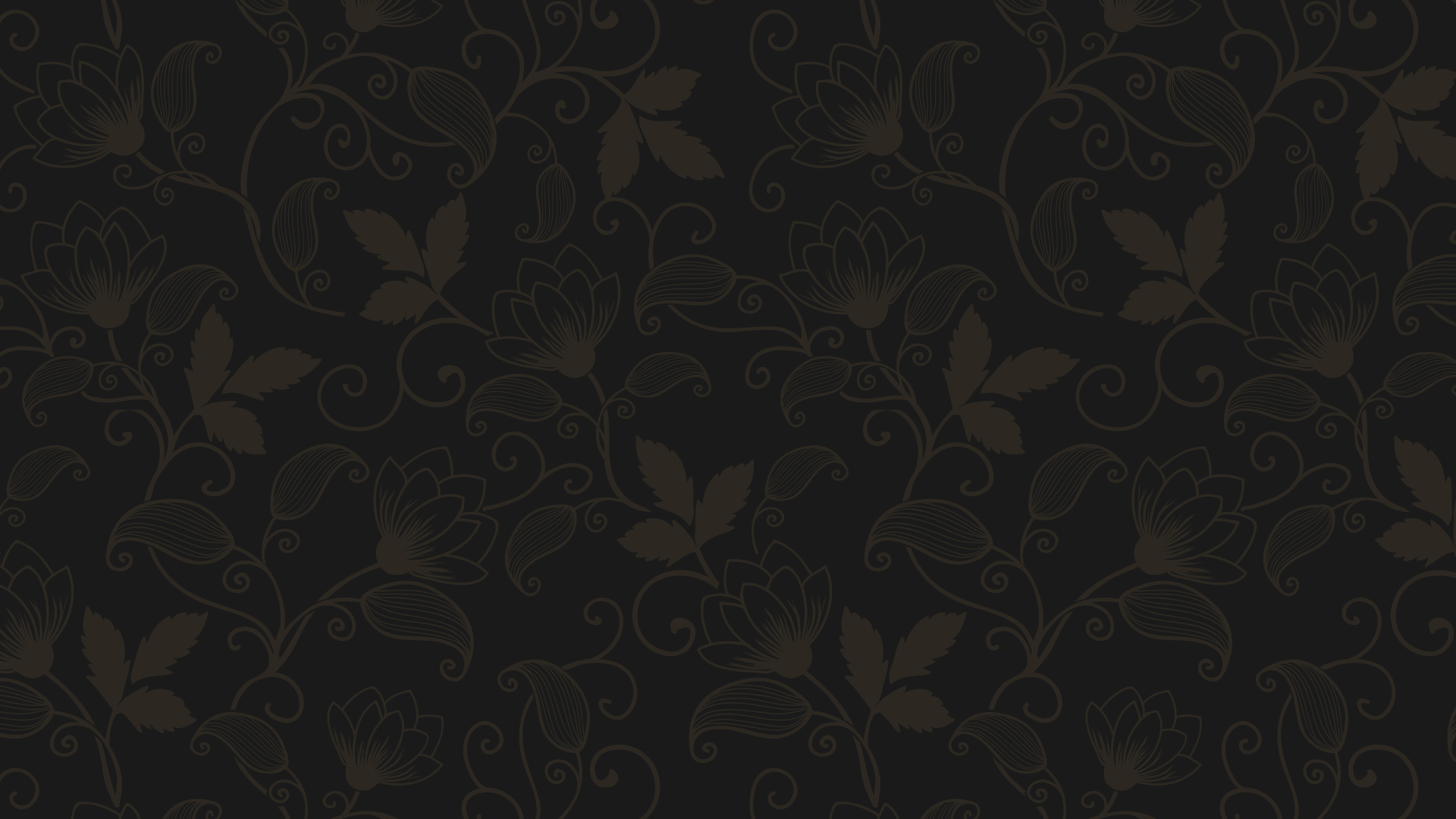 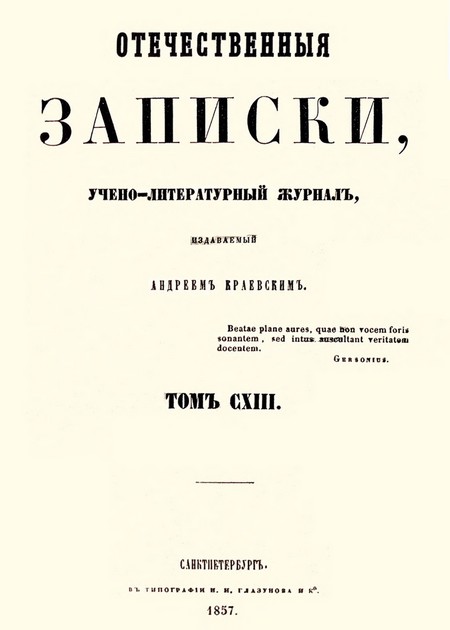 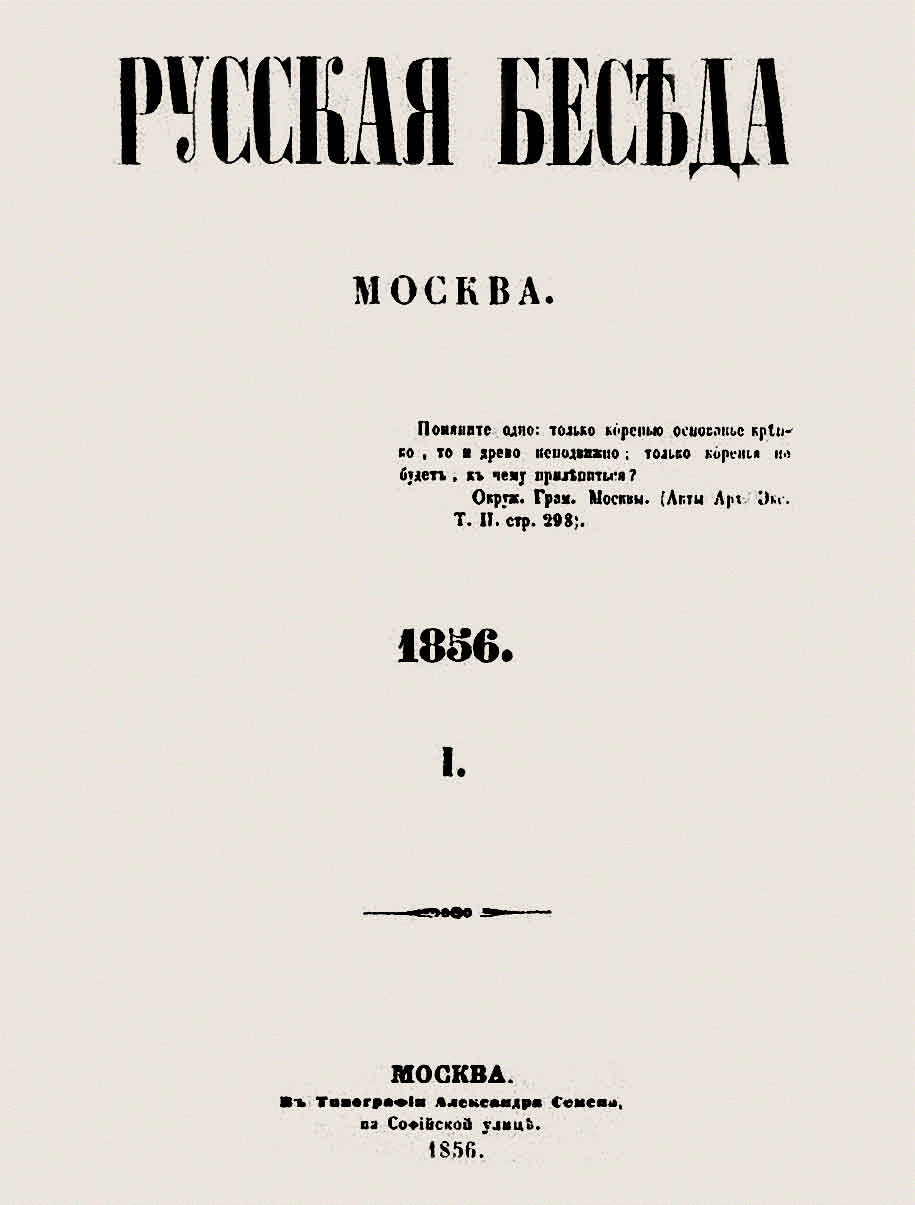 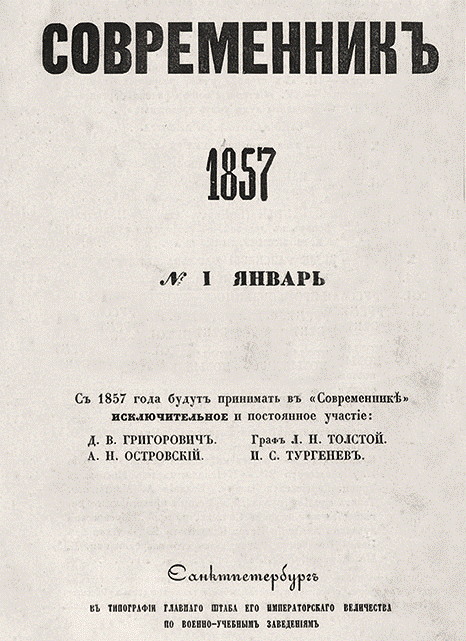 Печатные органы либерального течения
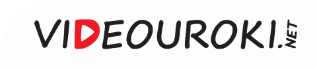 Радикальное направление
Многие либерально-настроенные общественные деятели разочаровались в реформах
Они стали переходить к идее более решительных методов преобразований в государстве
Сторонники активной борьбы из среды земских либералов стали собираться в кружки
Они распространяли среди крестьян листовки с призывом подняться на всеобщий бунт
К концу 1861 года кружки объединились в единое тайное революционное общество «Земля и воля»
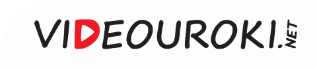 «Земля и воля»
Желание добиться для крестьян освобождения 
на новых условиях
Отсутствие 
поддержки
 среди крестьян
Распад 
организации
 в 1864 году
Неудача 
в организации
бунта
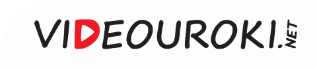 Российская общественная мысль
1
Популяризация среди разночинцев идей нигилизма
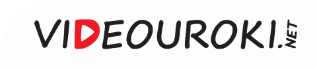 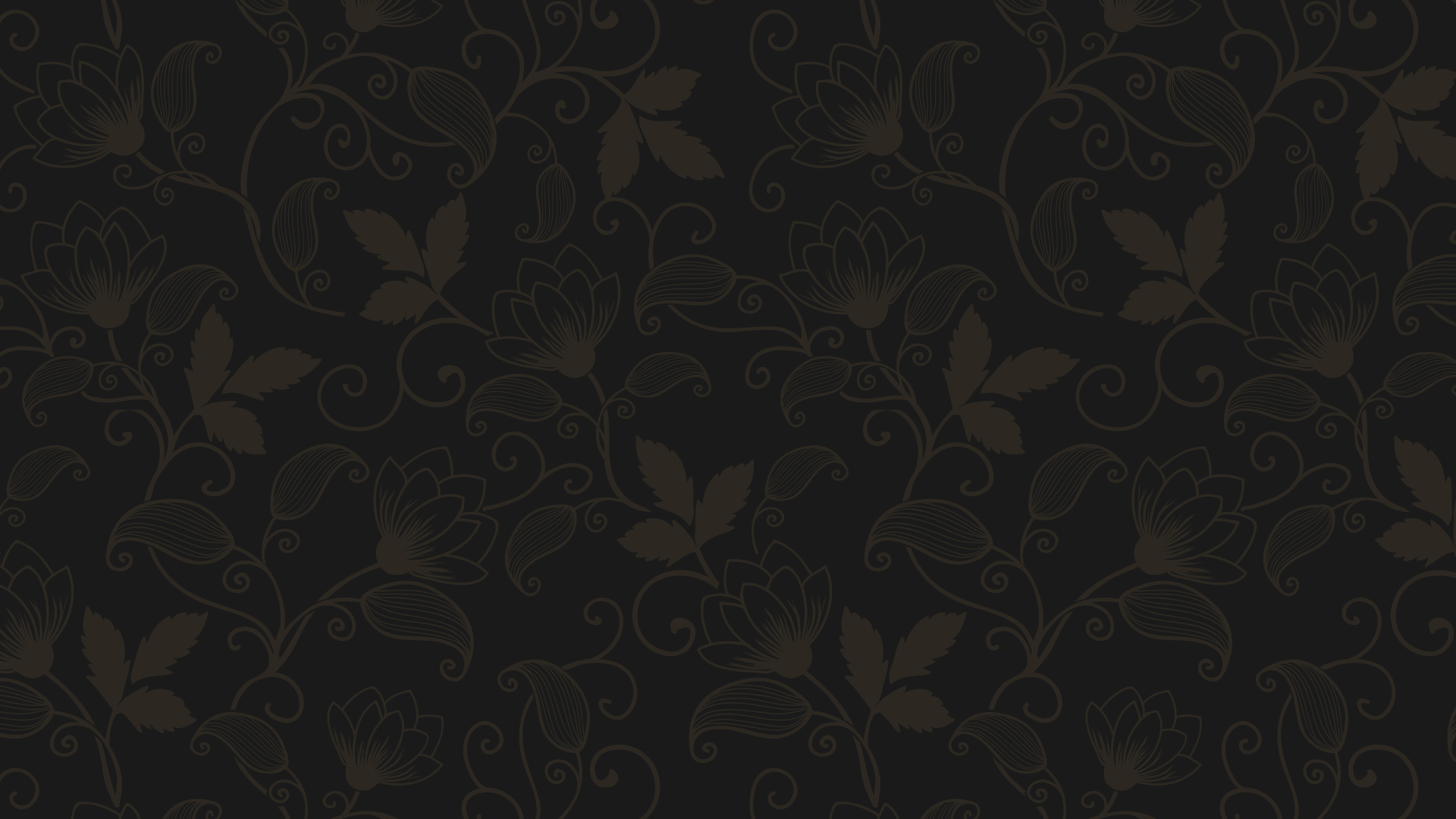 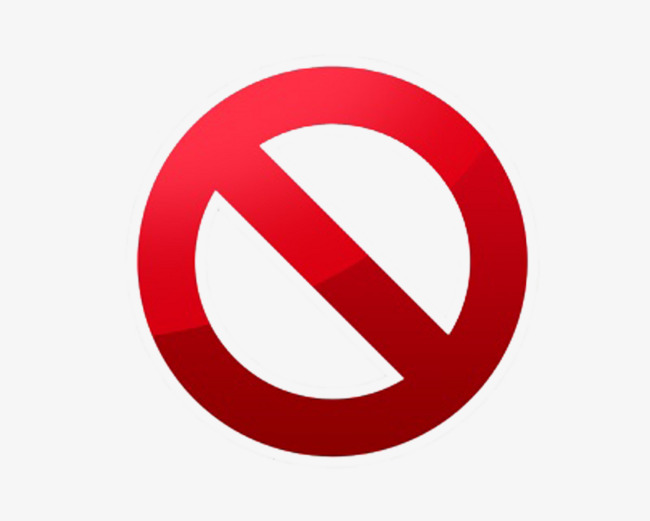 Нигилизм—
философия, отрицающая общепринятые ценности, идеалы, нормы нравственности, культуры.
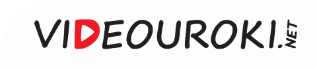 Российская общественная мысль
1
2
3
Формирование радикального 
направления
Популяризация среди разночинцев идей нигилизма
Распространение идей отрицания всего ради достижения своих целей
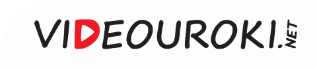 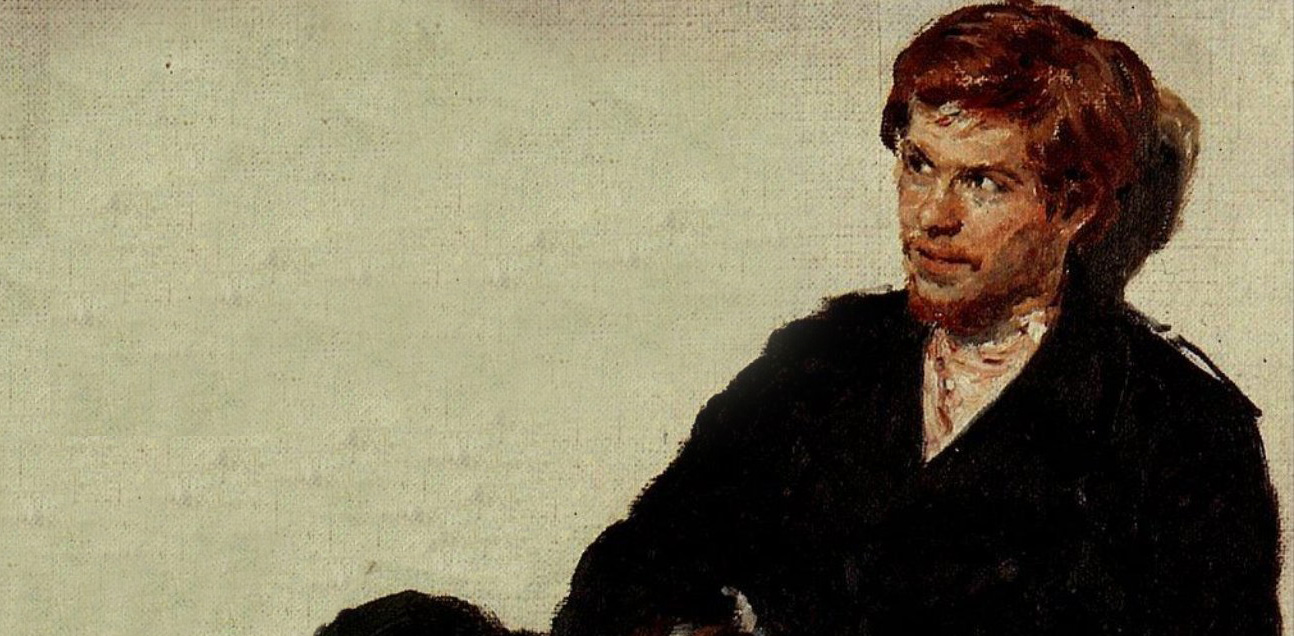 И. Репин.
Студент-нигилист.
1883
Целью сторонников радикального направления была смена власти, которая могла бы 
быть достигнута революцией, восстанием либо заговором.
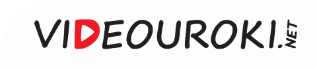 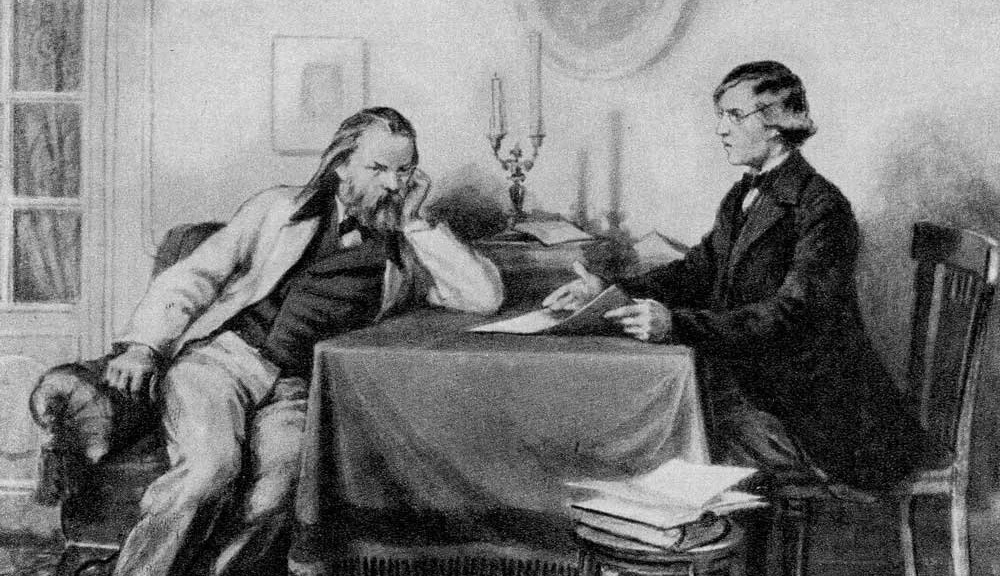 Встреча Герцена 
с Чернышевским
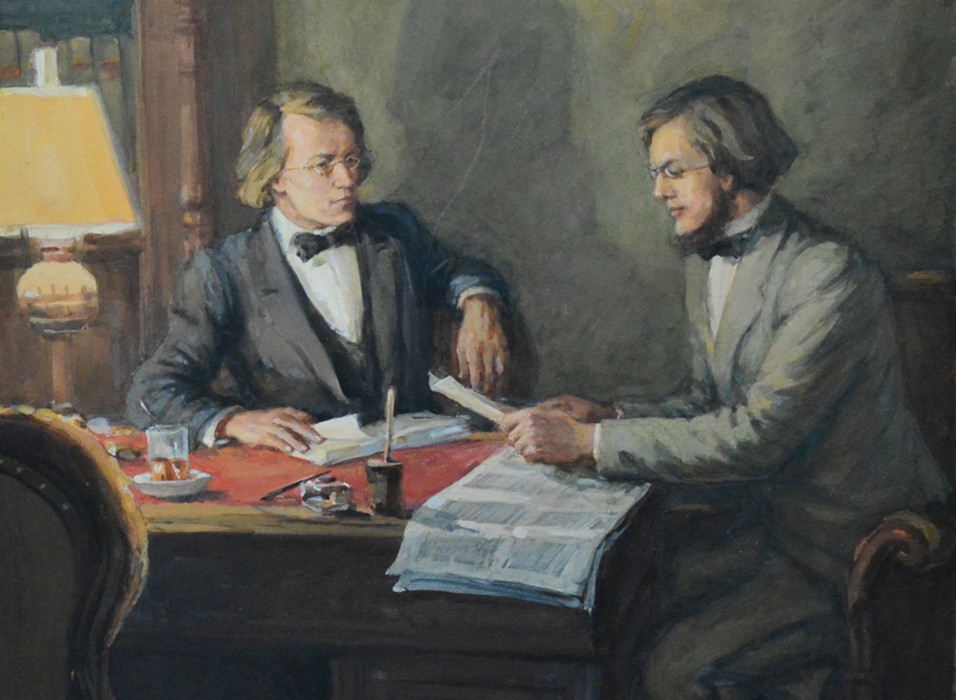 Добролюбов и Чернышевский
Большое влияние на формирование радикальных идей оказали статьи Чернышевского, Герцена и Огарёва.
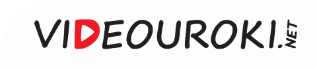 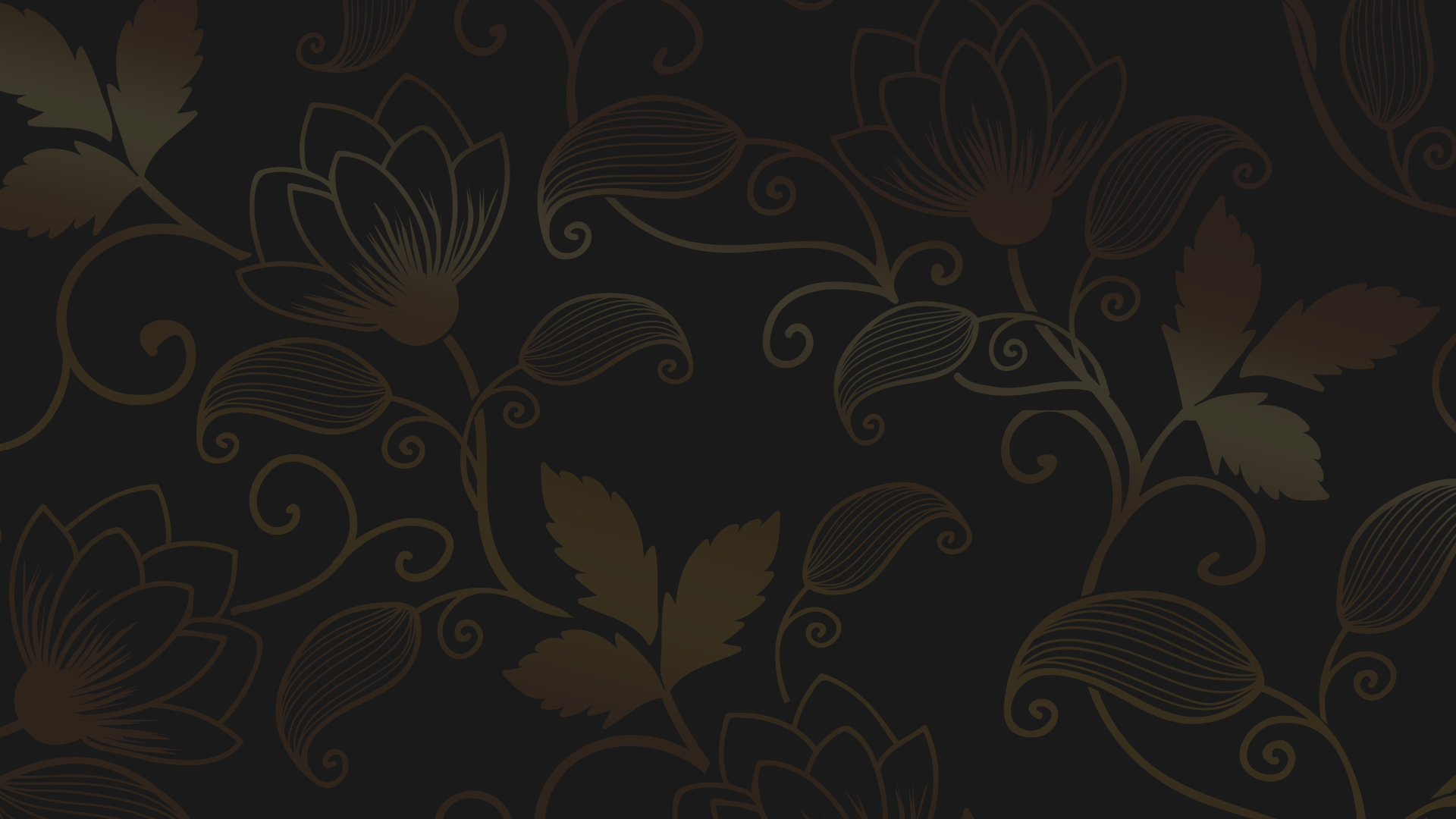 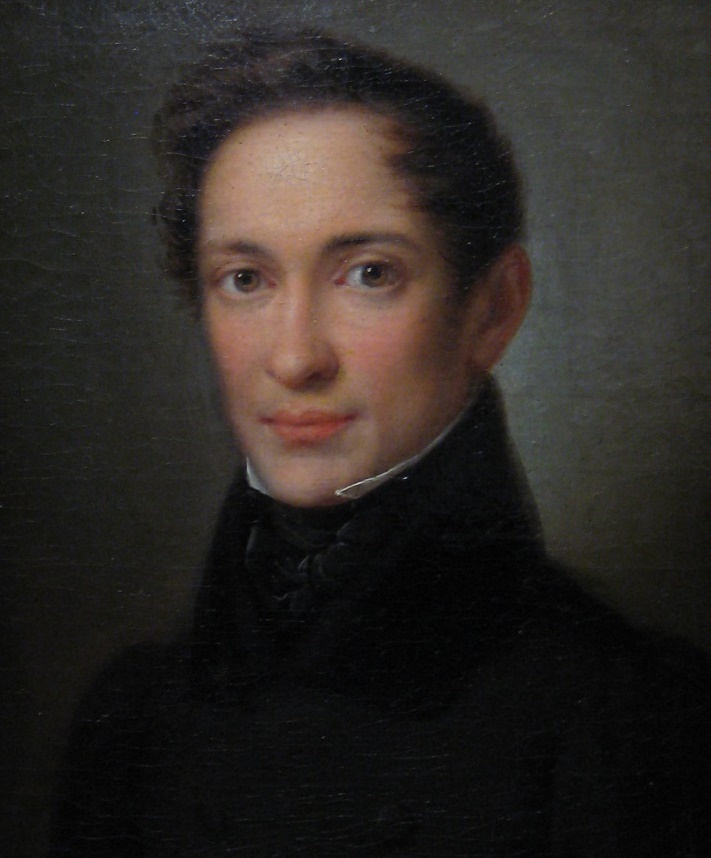 С 50-х годов XIX века Герцен начал выдвигать теорию русского (или общинного) социализма.
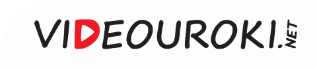 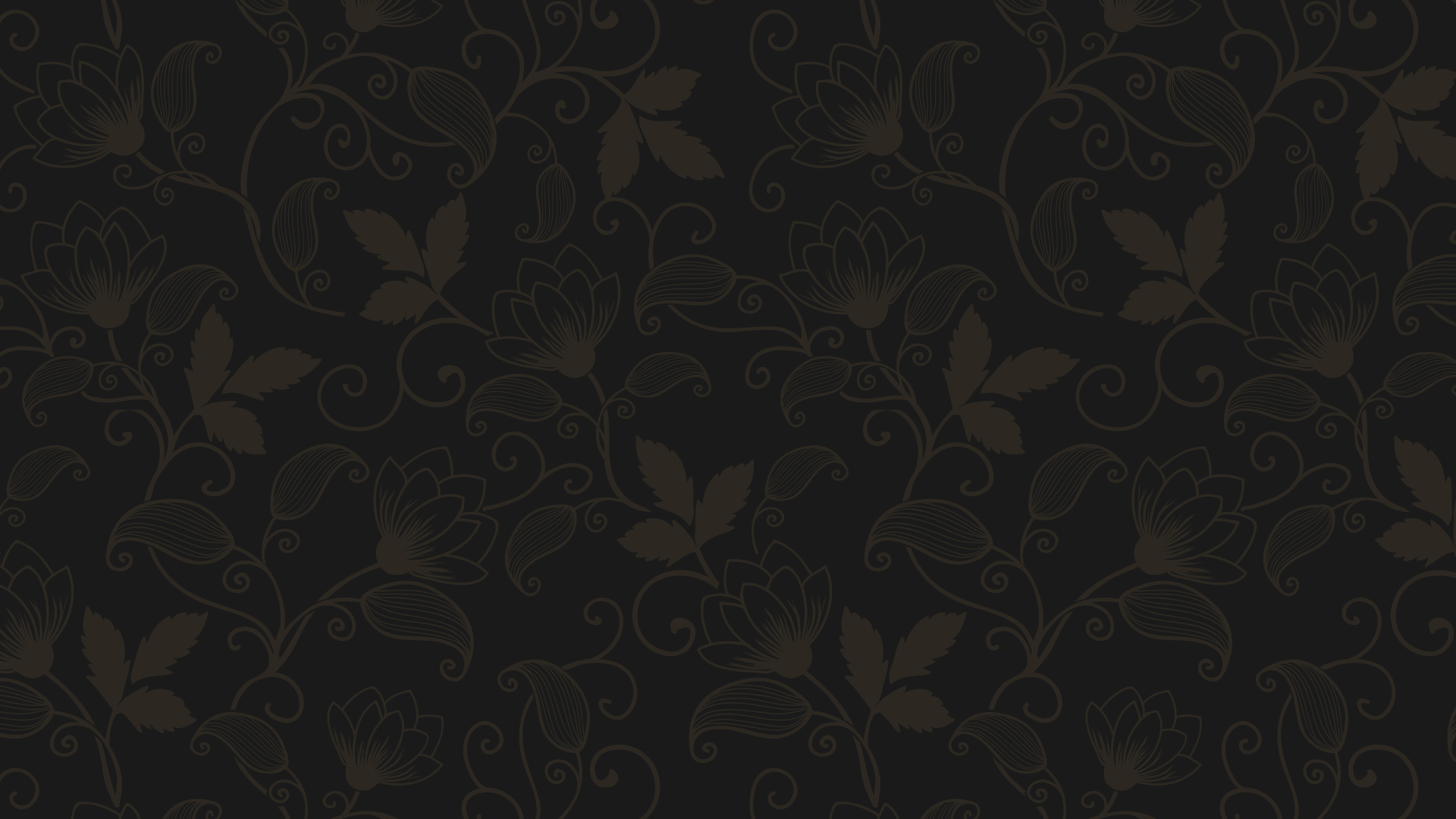 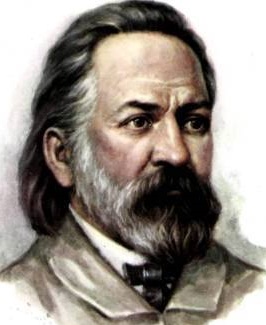 Теория русского социализма А. Герцена
1
2
Только в России сохранилась настоящая крестьянская община.
Община является той основой, на которой можно будет построить социализм.
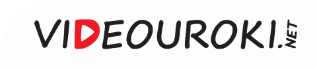 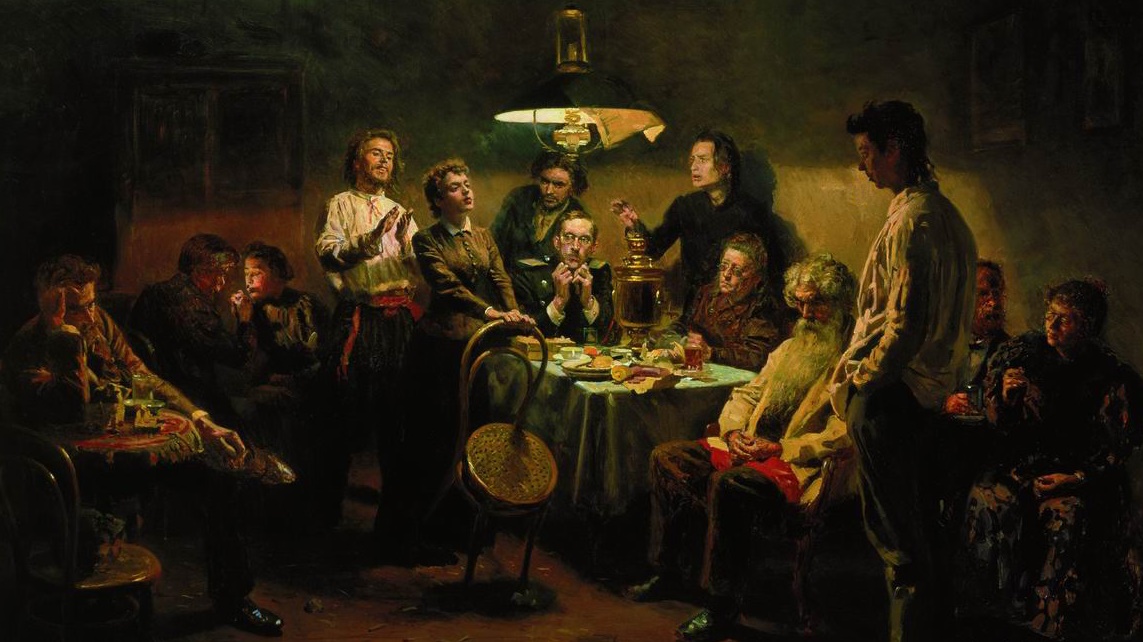 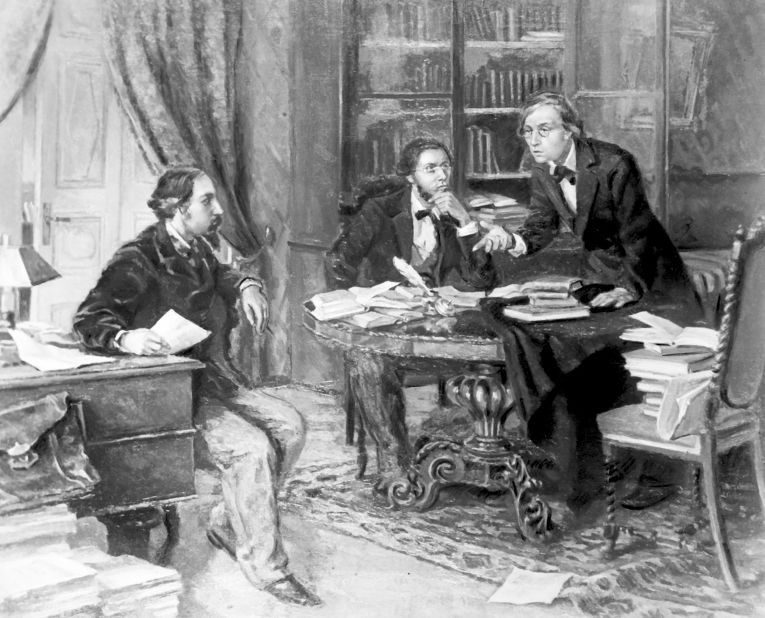 В 1870-е годы 
в радикальном направлении общественной мысли появилась теория русского народничества.
Фотокопия картины художника Кузьмичева (Н.А. Некрасов, Н.Г. Чернышевский
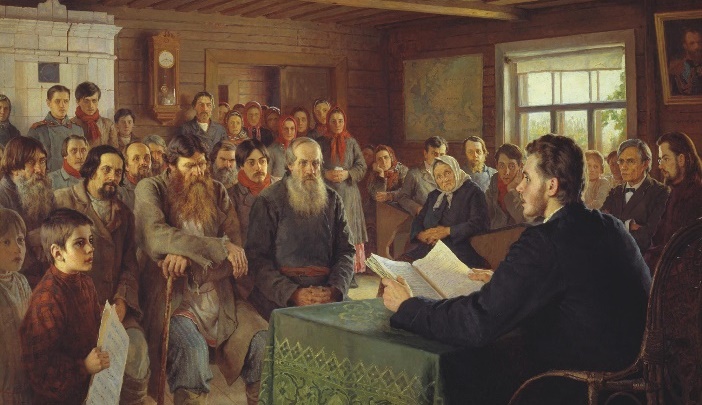 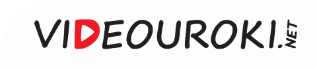 Народничество
Отрицание идеи прогрессивности капиталистического развития
Провозглашение самобытного пути развития российской экономики
Неизбежный 
переход человечества
к социализму
Развитие экономики 
за счёт народного производства
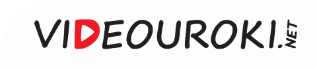 Народничество
Разделение народников 
в зависимости от методов достижения целей
Бунтарское
направление
Пропагандистское
направление
Заговорщицкое
направление
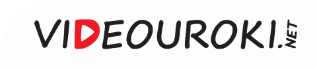 Народничество
Бунтарское
направление
Заговорщицкое
направление
Пропагандистское
направление
Пётр  Лаврович Лавров
Пётр Никитич 
Ткачёв
Михаил Александрович Бакунин
Идеолог
Отрицание любой власти, потому что государство мешает развитию личности
Неподготовленность крестьянства к революции
Невозможность 
народной революции
Основные положения
Захват власти путём заговора или вооружённого переворота
Необходимость ведения интеллигенцией пропаганды для подготовки бунта
Призыв к революции народа, который уже готов 
к активным действиям
Метод 
достижения цели
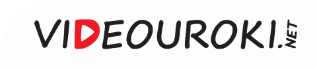 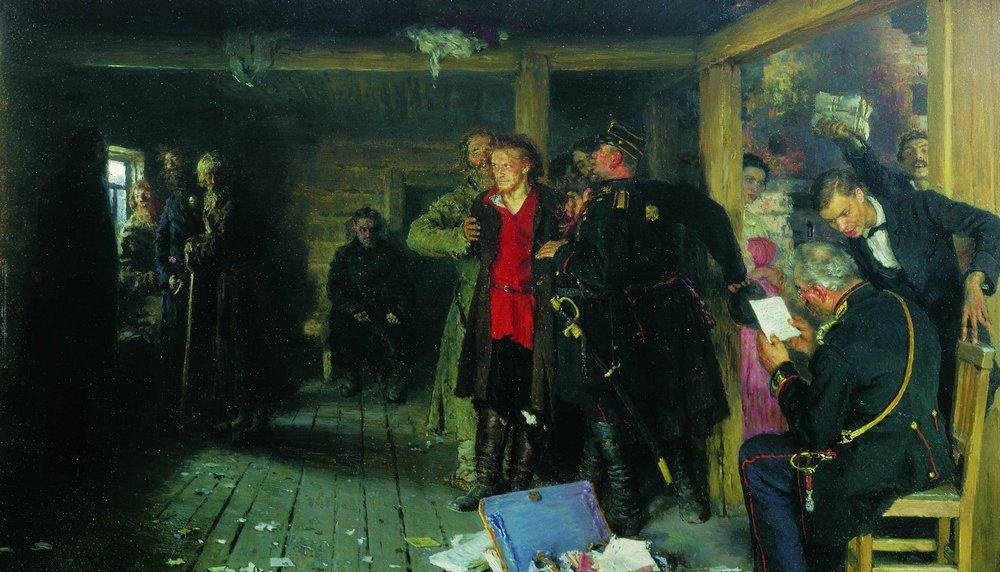 И. Репин.
Арест пропагандиста.
1892
В1870-х годах разночинцы пытались осуществить революцию в России 
и народным бунтом, и пропагандой 
и заговором.
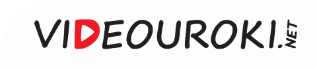 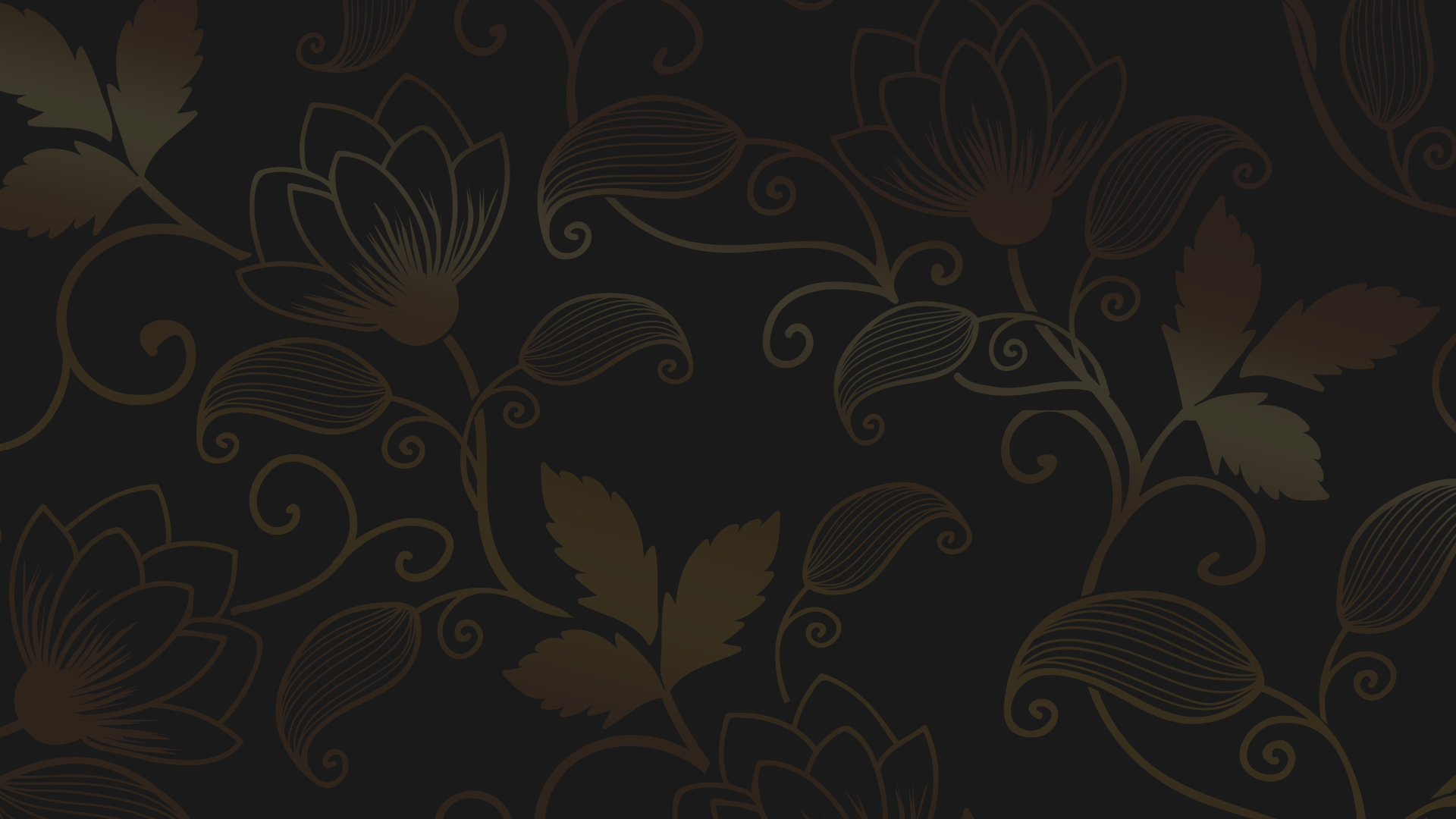 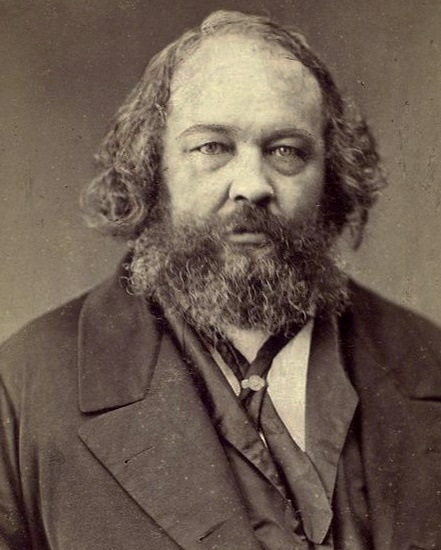 Поначалу среди народников преобладали бунтарские взгляды Бакунина. 

Под их влиянием в 1874 году 
началось «хождение в народ». 
Однако поддержки от народа 
не было.
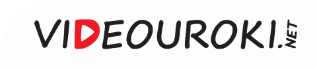 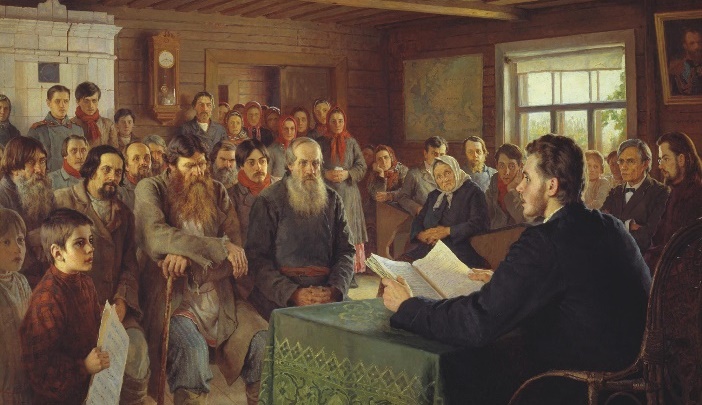 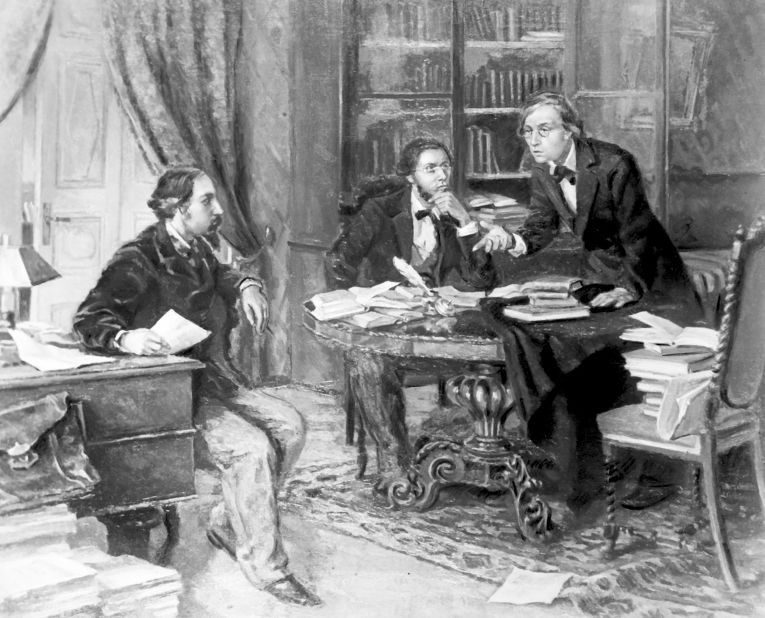 В 1875 году была предпринята вторая неудачная попытка «хождения 
в народ» в духе наставлений Лаврова.
Фотокопия картины художника Кузьмичева (Н.А. Некрасов, Н.Г. Чернышевский
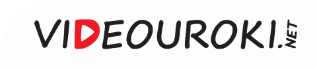 Народничество в 1870-е годы
1
2
3
Чтобы начал «расти» скрытый в крестьянской общине «зародыш социализма»
Была восстановлена «Земля и воля» как народническая организация
Участники хотели 
добиться для крестьян земли и воли
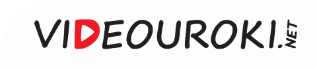 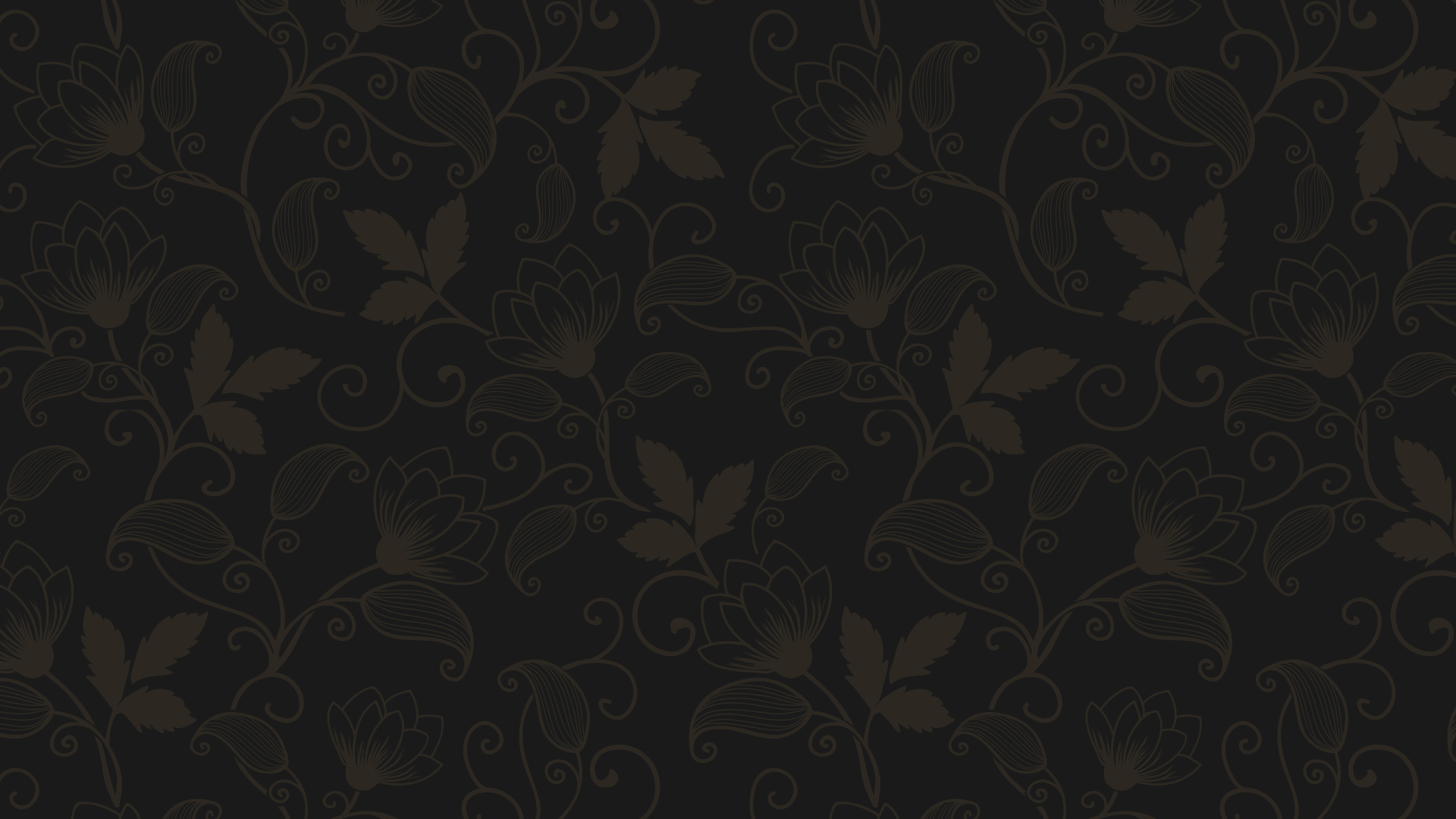 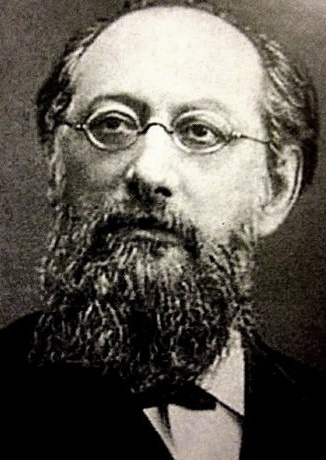 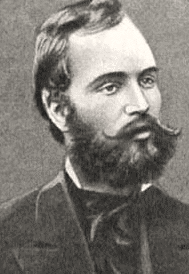 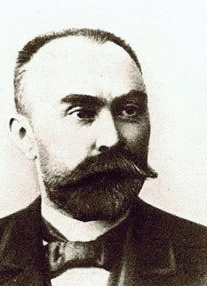 А. Михайлов
Г. Плеханов
М. Натансон
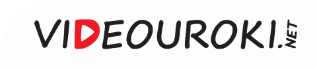 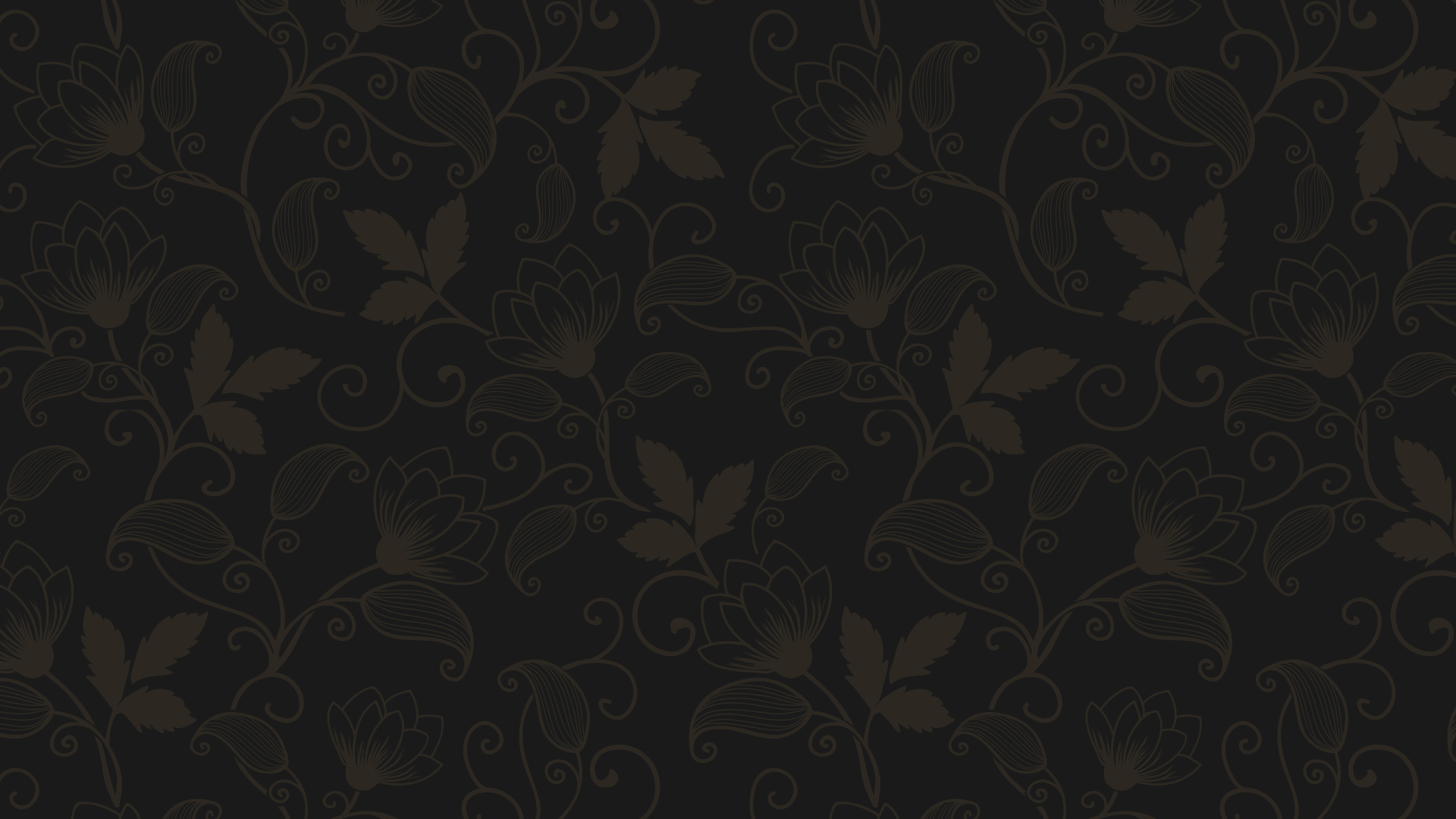 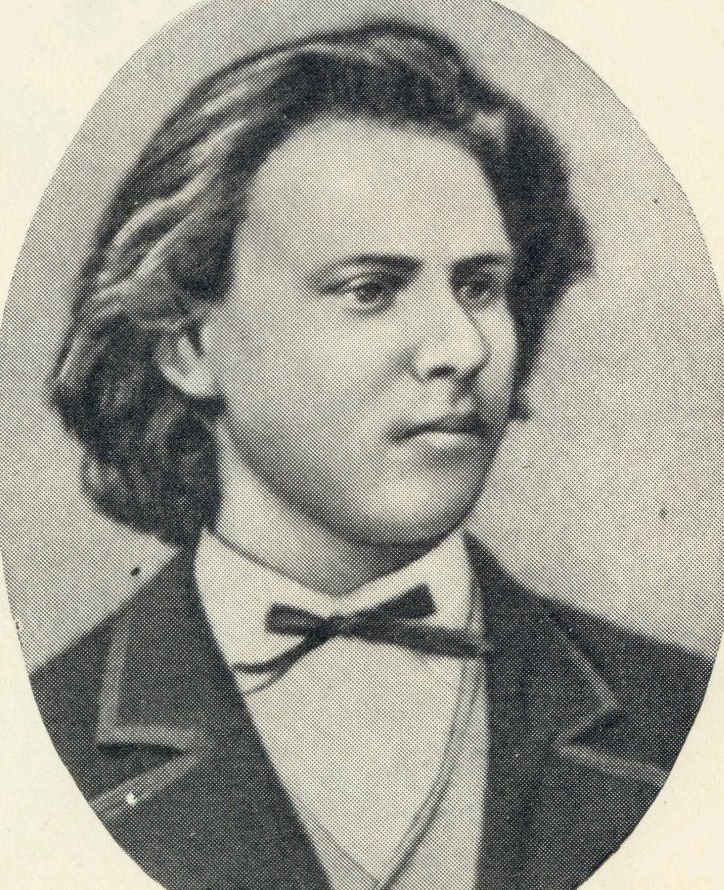 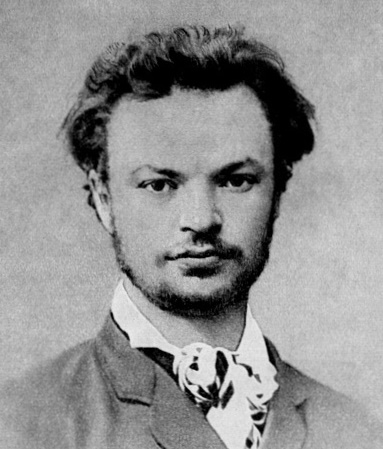 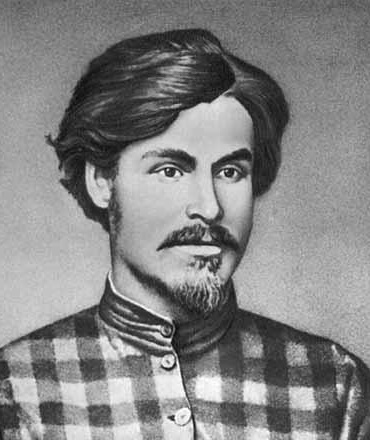 С. Кравчинский
А. Желябов
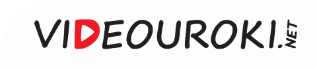 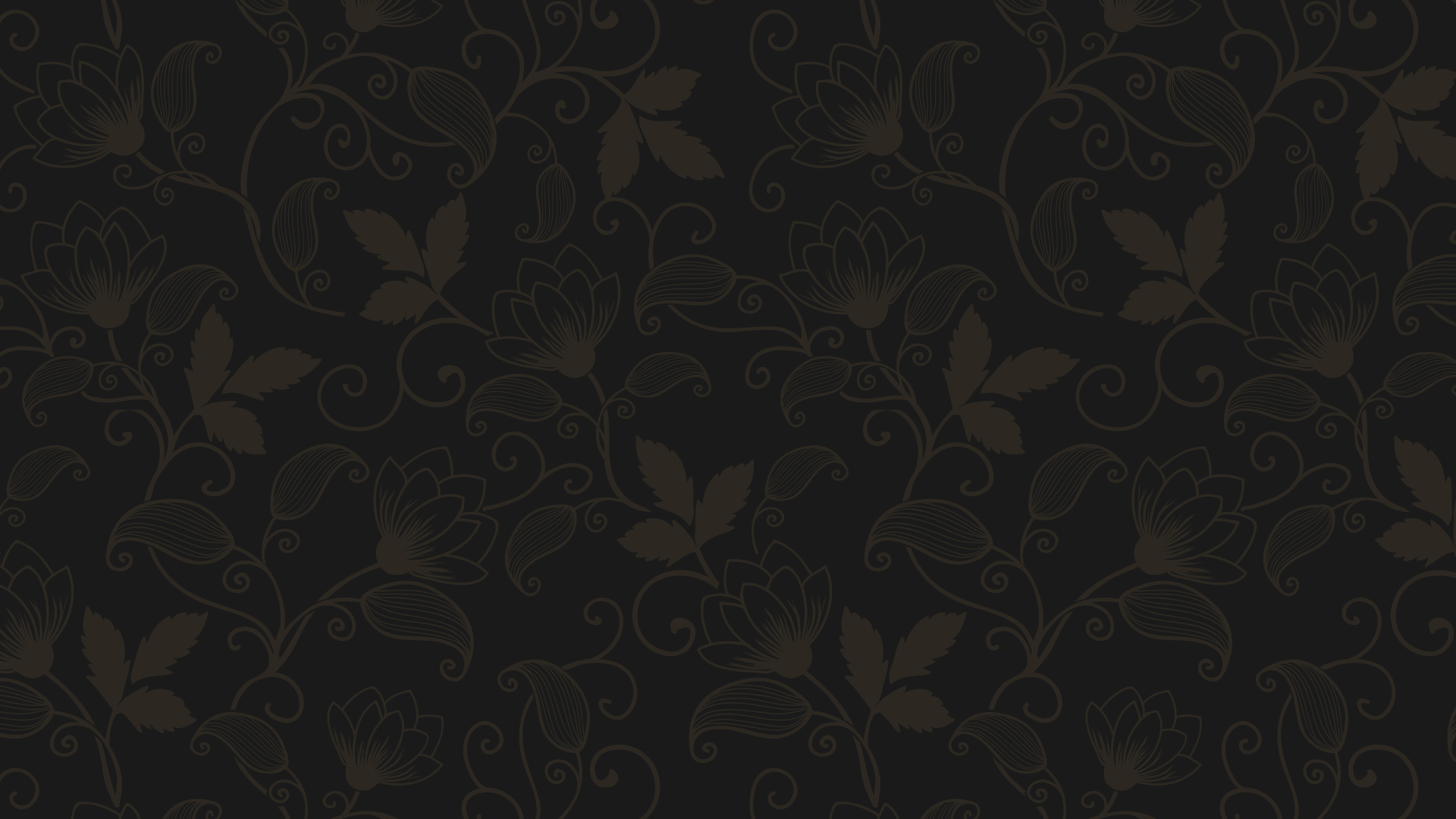 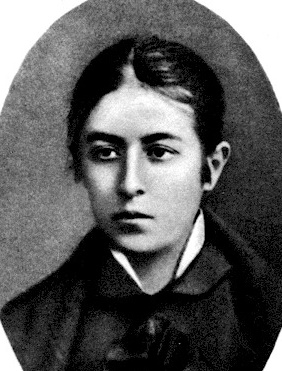 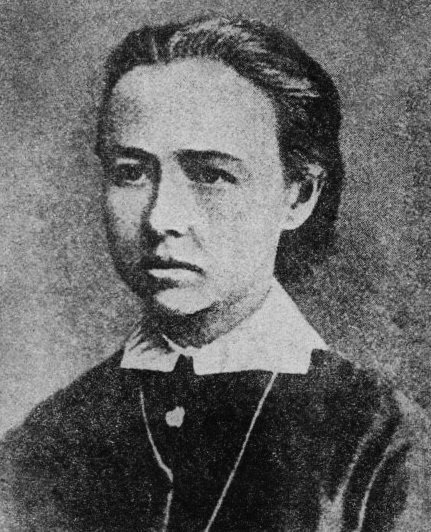 С. Перовская
В. Фигнер
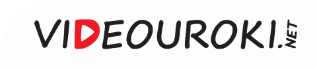 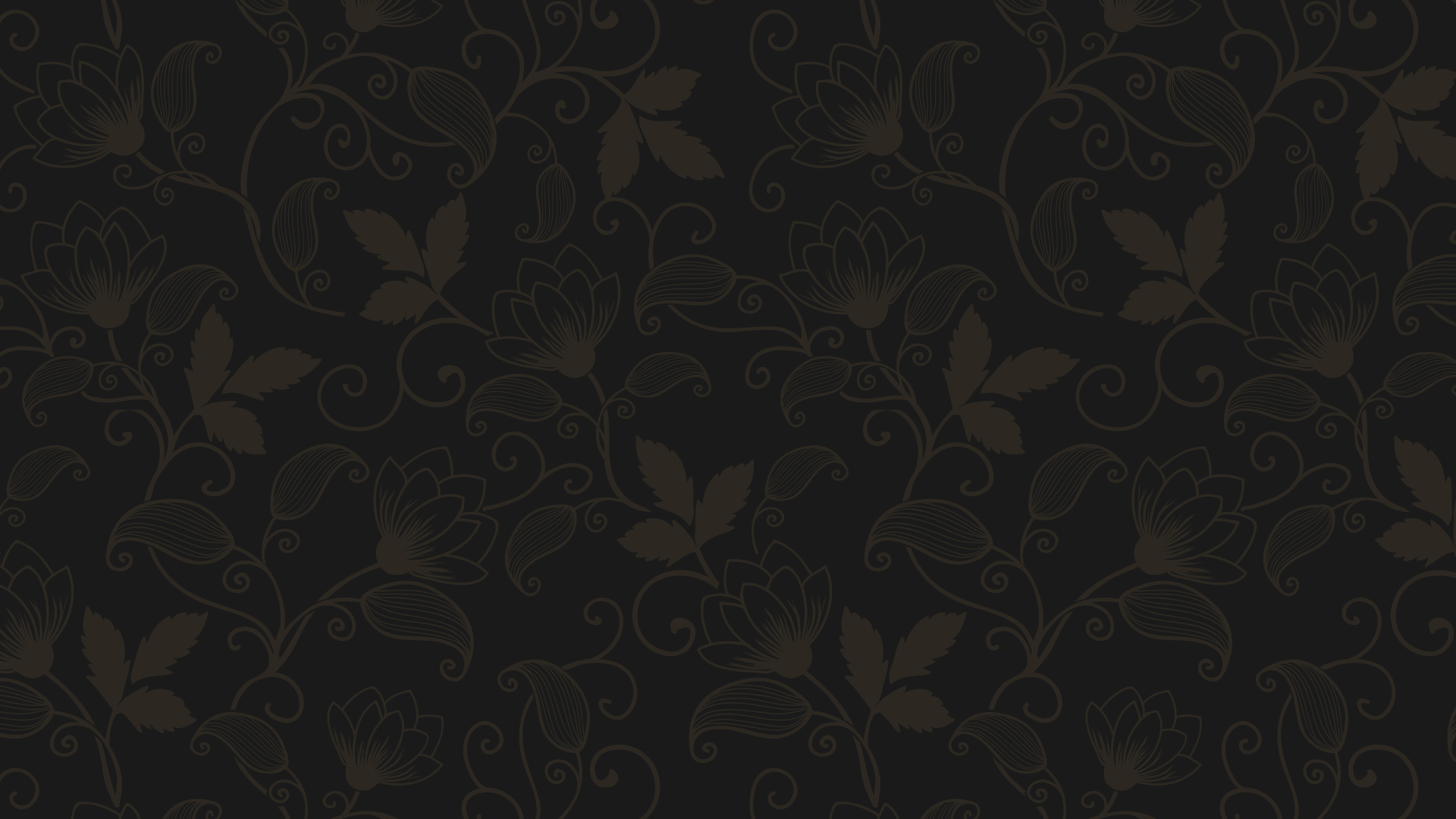 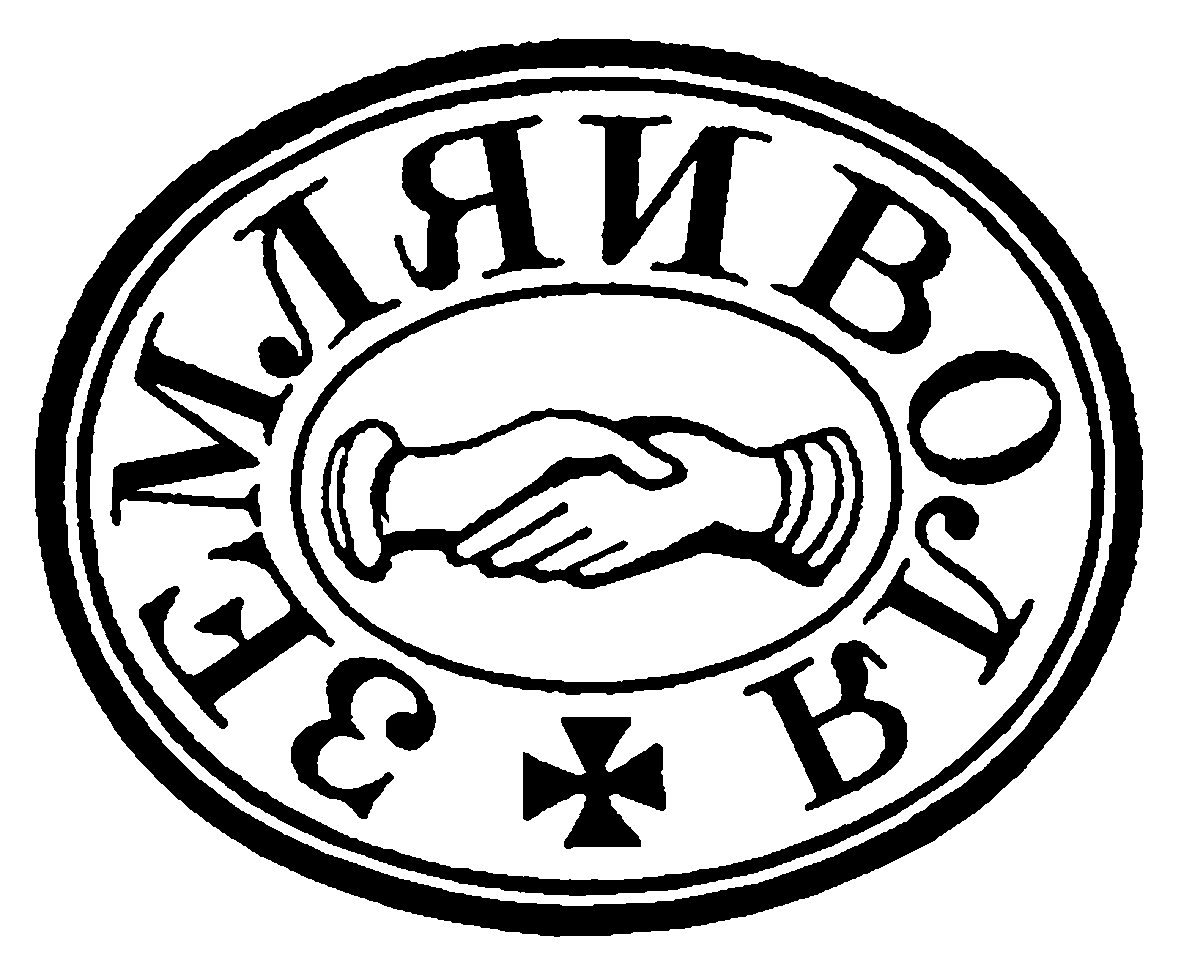 «Земля и воля»
1
Насчитывала около 200 членов.
2
Состояла из основного кружка и местных групп в крупных городах.
3
Имела свой печатный орган, программу и устав.
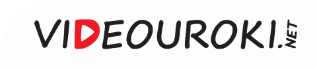 Деятельность «Земли и воли»
Организаторская
Дезорганизаторская
Сотрудничество 
с враждебными правительству организациями
Индивидуальный террор против неугодных чиновников
Привлечение на свою сторону служащих правительственных организаций
Революционная пропаганда среди всех сословий
Агитация через периодическую печать
Поиск сторонников 
в российской армии
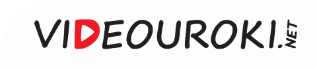 Народничество
Раскол «Земли и воли» 
в 1879 году
«Чёрный передел»
«Народная воля»
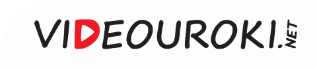 Общество пропагандистов возглавил Георгий Плеханов. Однако его участники были арестованы уже в 1880 году, после чего «Чёрный передел» прекратил своё существование.
В состав «Народной воли» вошли Андрей Желябов, Сергей Кравчинский, Вера Фигнер, Софья Перовская, Александр Михайлов.
Она действовала немного дольше, до 1881 года, но сумела оставить заметный след в российской истории.
Раскол «Земли и воли»
«Чёрный передел»
«Народная воля»
Его члены выступали 
за продолжение пропагандисткой работы
Вошли сторонники индивидуального террора
В состав вошли Желябов, Кравчинский, Фигнер, Перовская, Михайлов
Возглавил Георгий Плеханов
Прекратил своё существование после ареста участников
 в 1880 году
Действовала до 1881 года 
и оставила заметный след 
в российской истории
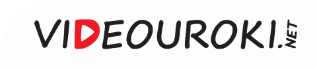 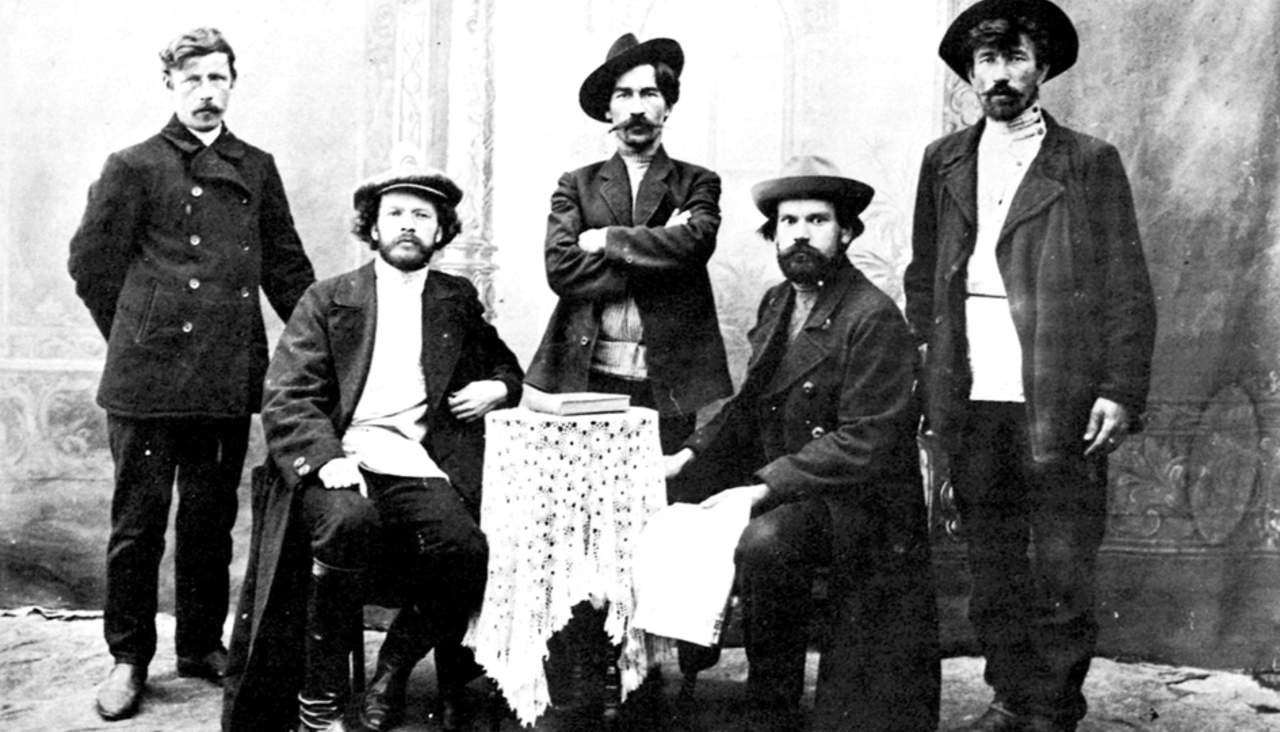 Исполнительный комитет 
«Народной воли»
За небольшое время своего существования народовольцы убили несколько влиятельных чиновников.
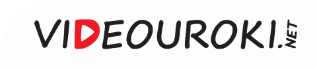 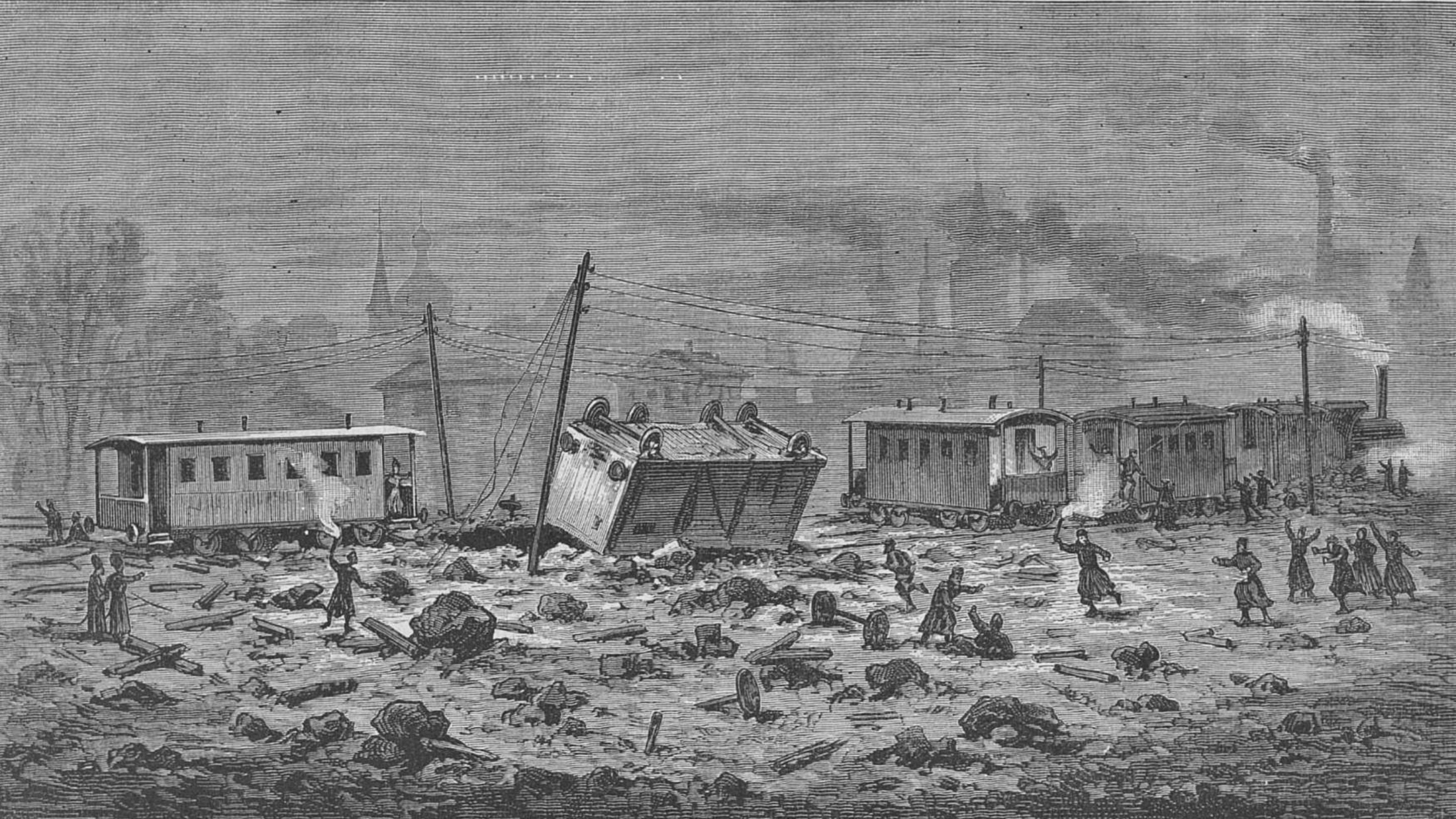 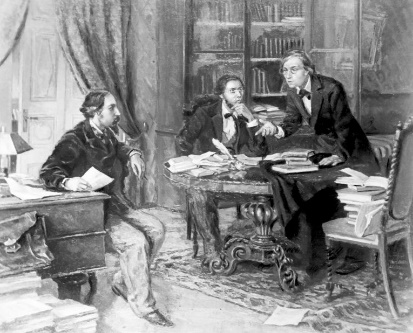 Фотокопия картины художника Кузьмичева (Н.А. Некрасов, Н.Г. Чернышевский
Основной целью народовольцев было убийство императора Александра II.
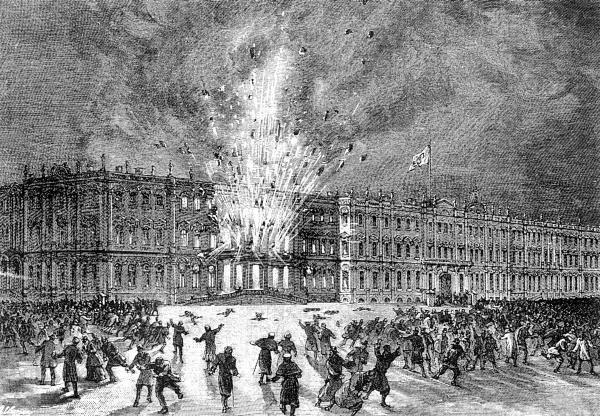 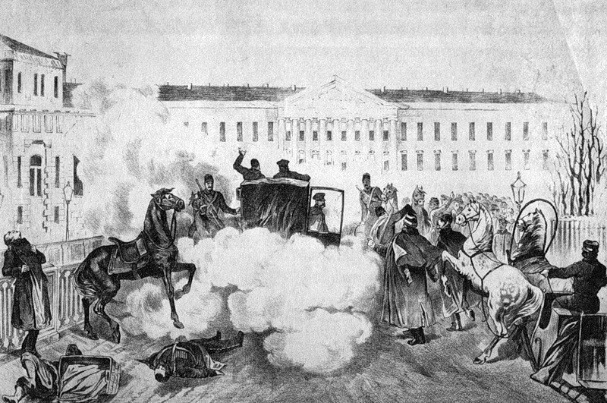 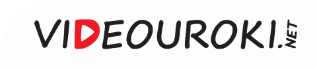 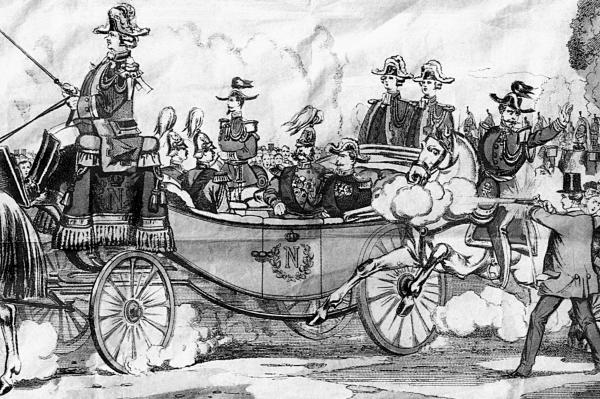 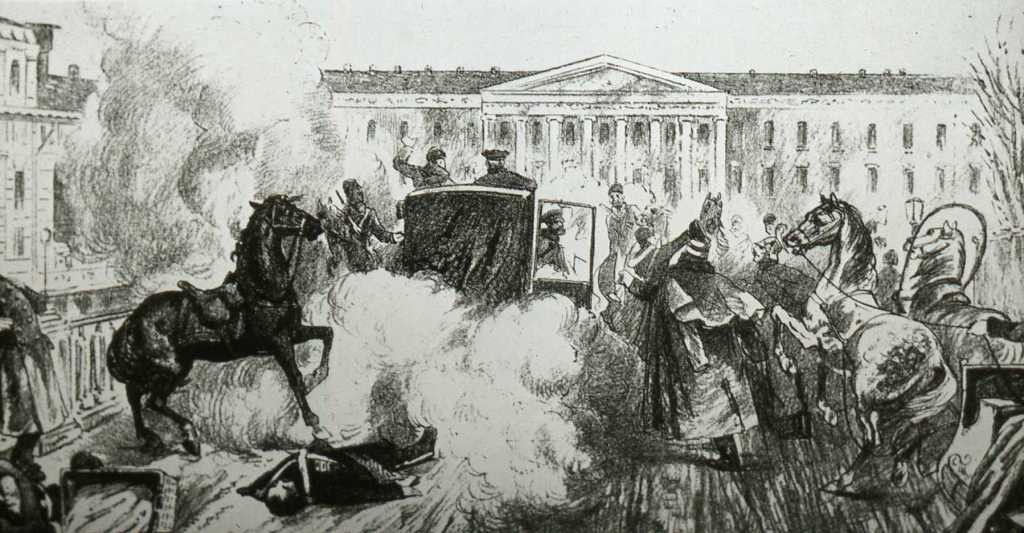 исполнительный комитет народной воли
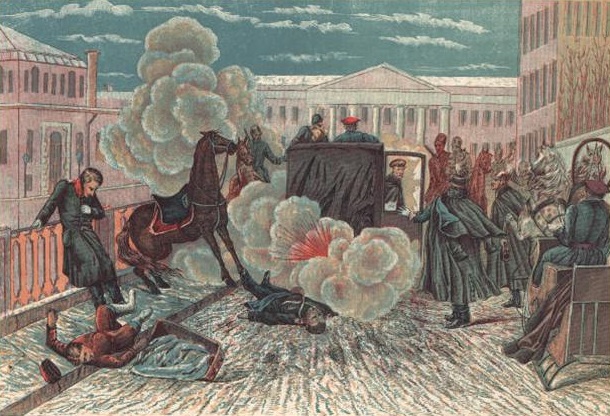 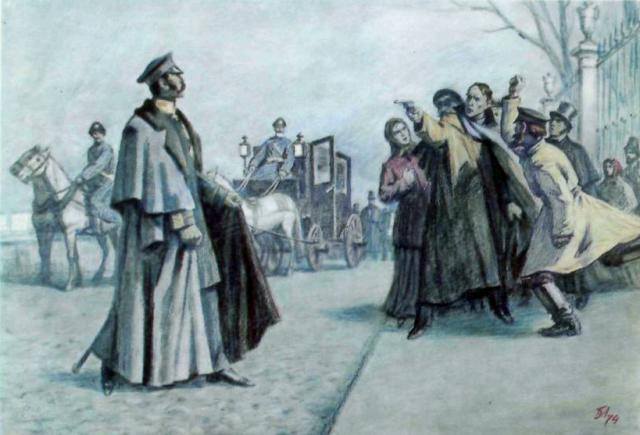 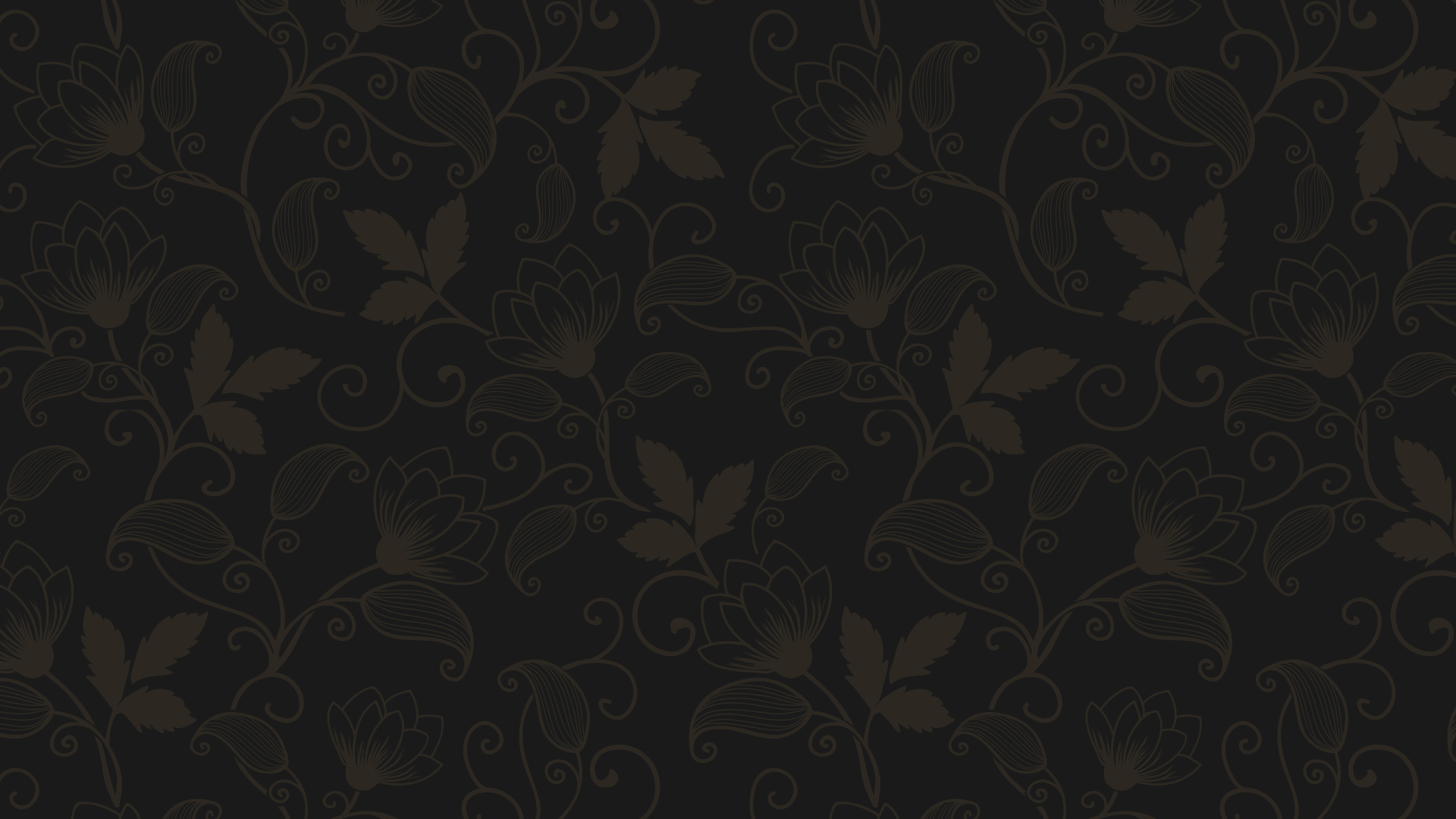 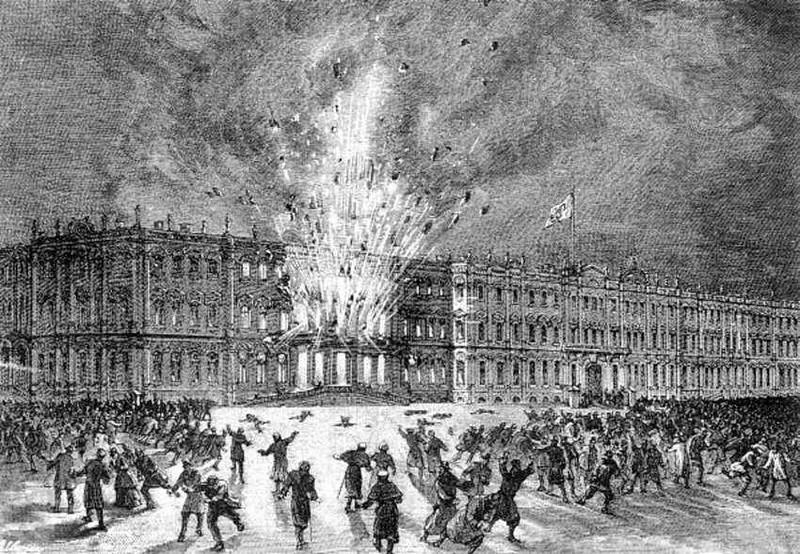 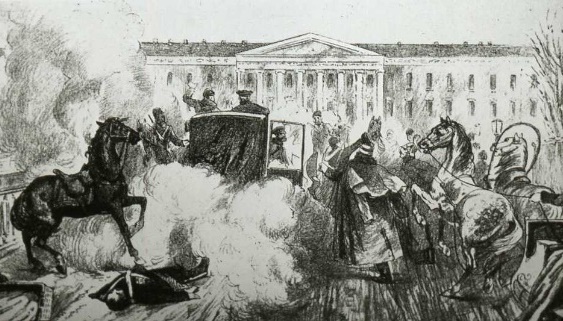 Народная воля
В народе революционеры воспринимались как борцы против правительственного произвола. Их деятельность имела широкую поддержку в обществе.
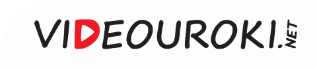 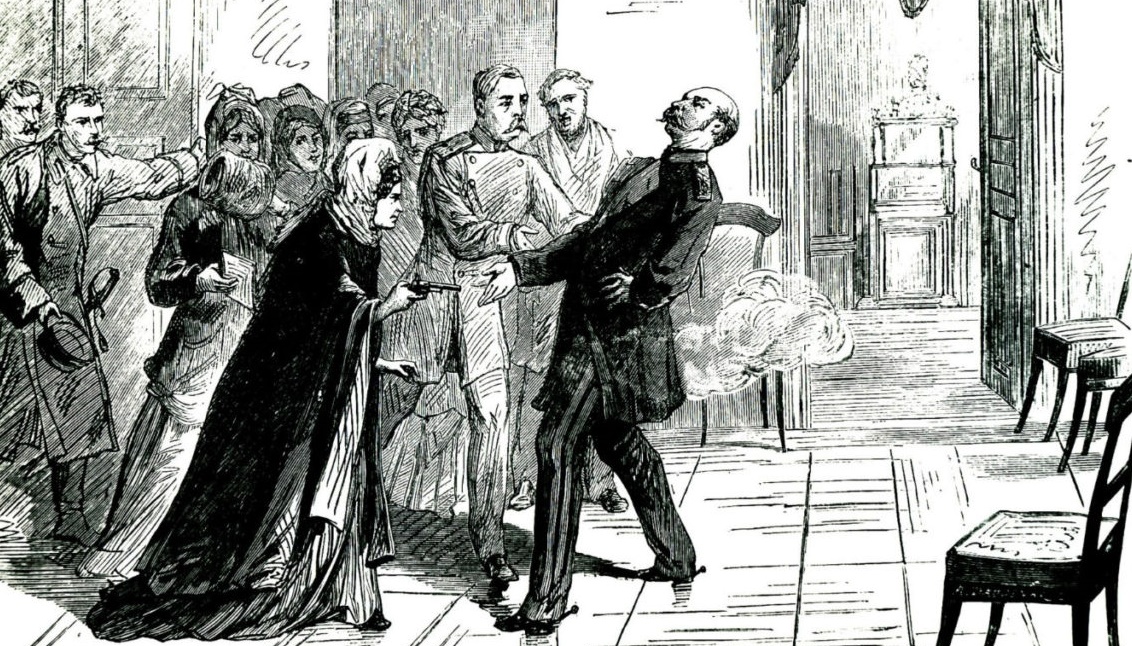 Покушение 
В. Засулич 
на Ф. Трепова
В 1878 году Вера Засулич, которая совершила покушение Ф. Трепова, была оправдана присяжными заседателями.
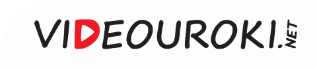 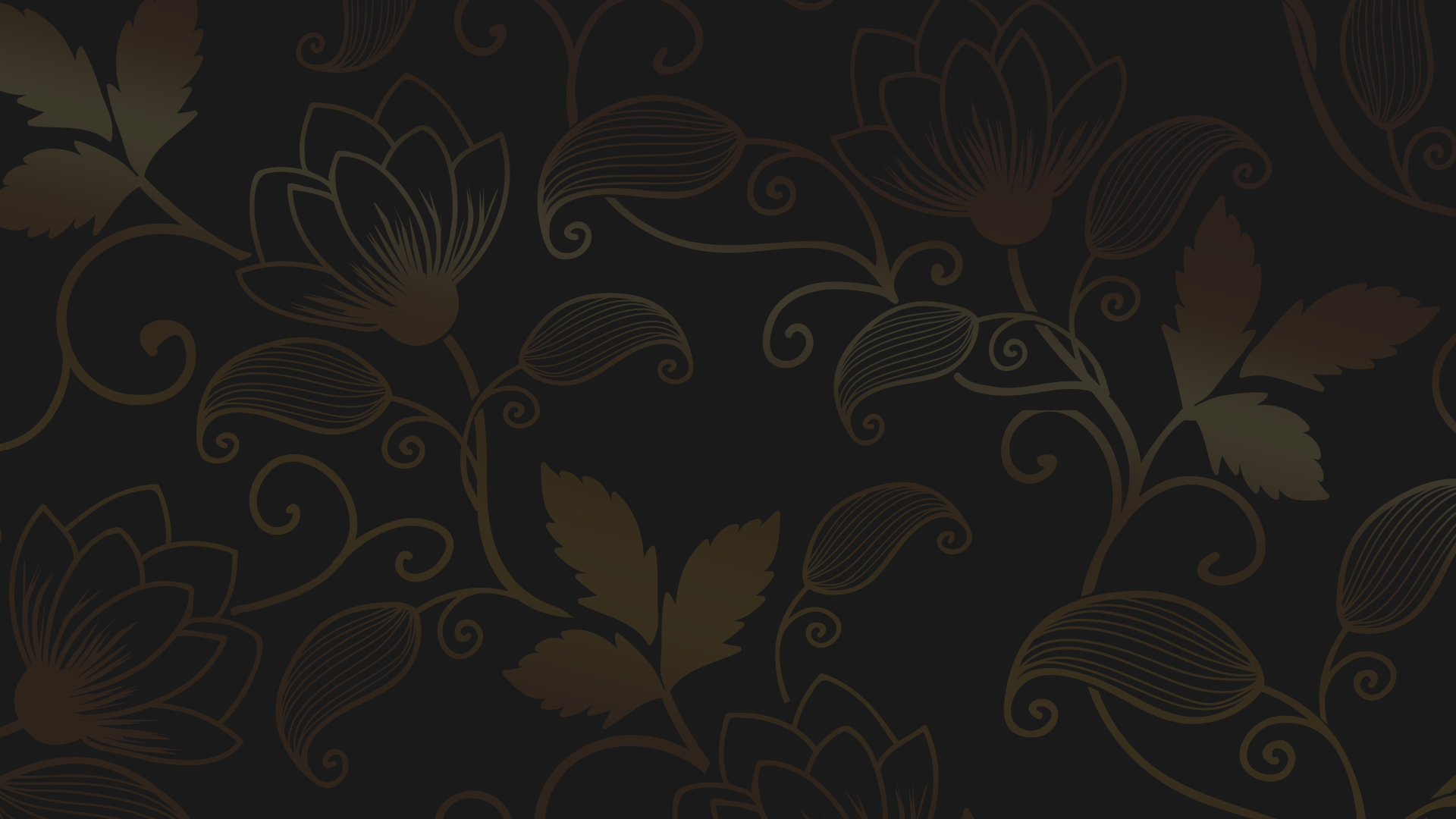 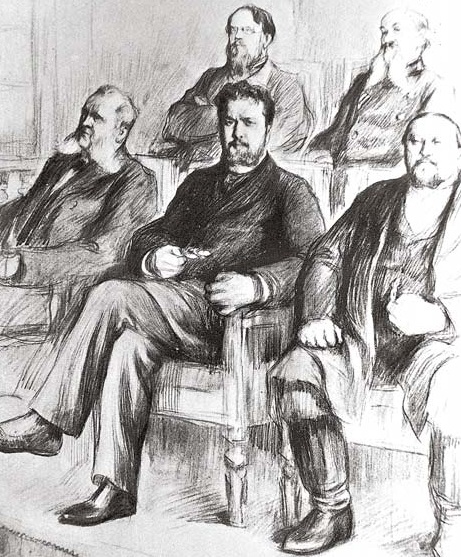 После 1878 года судом присяжных больше не рассматривались политические дела. 

А наиболее важными из них занималось Особое присутствие Сената.
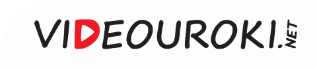 Народничество в 1870-е годы
1
2
3
По мере усиления революционной борьбы усиливался и произвол власти
Полиция могла отправить
в ссылку подозреваемых 
в государственных преступлениях
Подобная ссылка без суда получила название административная ссылка
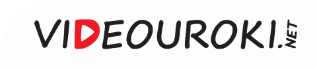 Народнический террор правительство отвечало усилением преследований, казнями и ссылками революционеров. Однако подобные меры не помогали расправиться с «Народной волей». 
Этой организации удалось достичь высочайшей конспирации, а благодаря внедрению своего агента Николая Клеточникова в III отделение полиции, члены «Народной воли» длительное время избегали арестов.
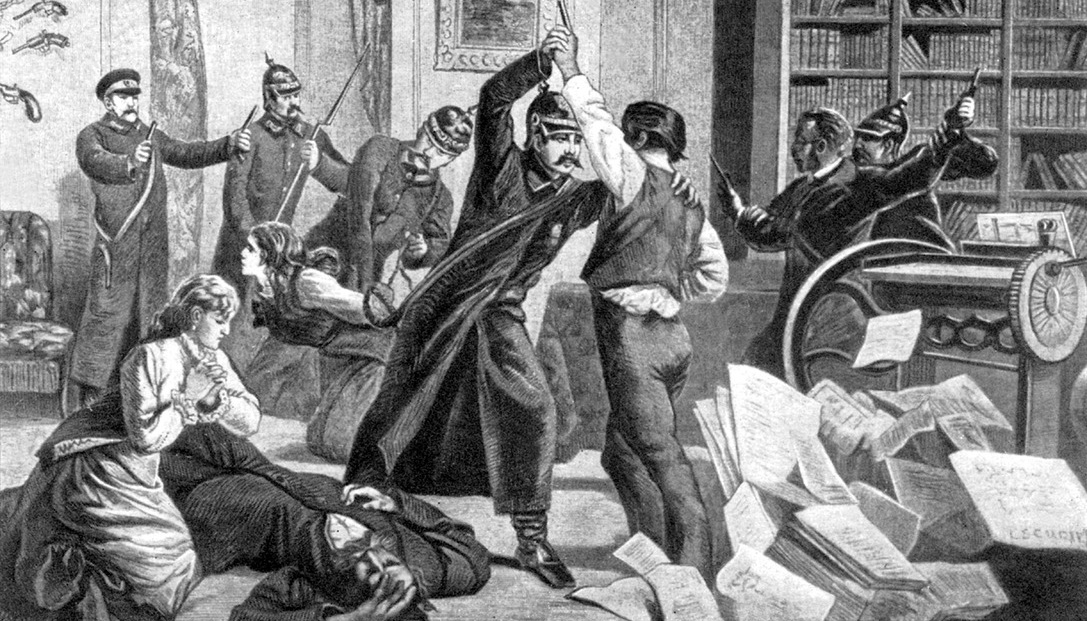 Преследования полиции, казни 
и ссылки 
не помогали расправиться
с «Народной волей».
Арест народовольческой типографии
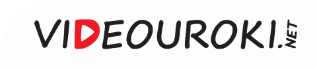 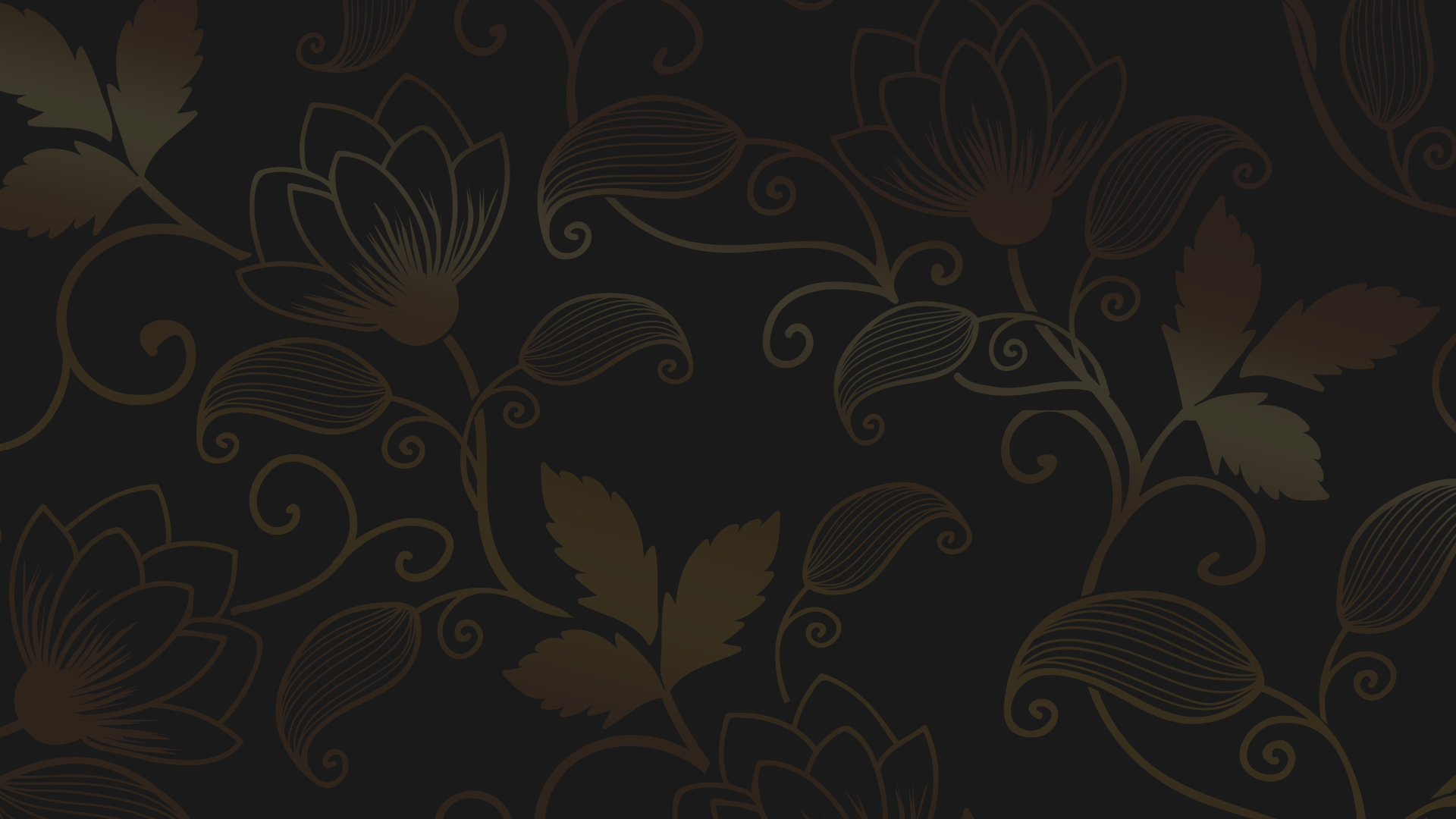 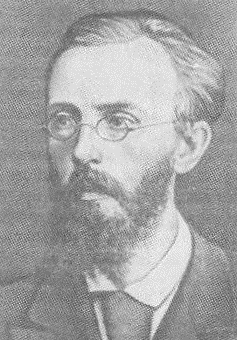 Благодаря внедрению своего агента Николая Клеточникова в III отделение полиции, члены «Народной воли» длительное время избегали арестов.
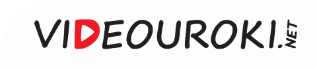 Реакция общества на террор
1
2
3
Призывы либералов
к продолжению преобразований
Безрезультатная
 борьба власти 
с террористами
Оживление либерального движения в конце 1870-х годов
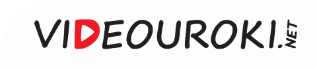 Реакция власти на террор
Покушение Степана Халтурина 
на Александра II в Зимнем дворце
Создание Верховной распорядительной комиссии по охране государственного порядка 
и общественного спокойствия
Назначение главным начальником комиссии Михаила Лорис-Меликова
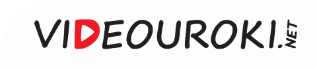 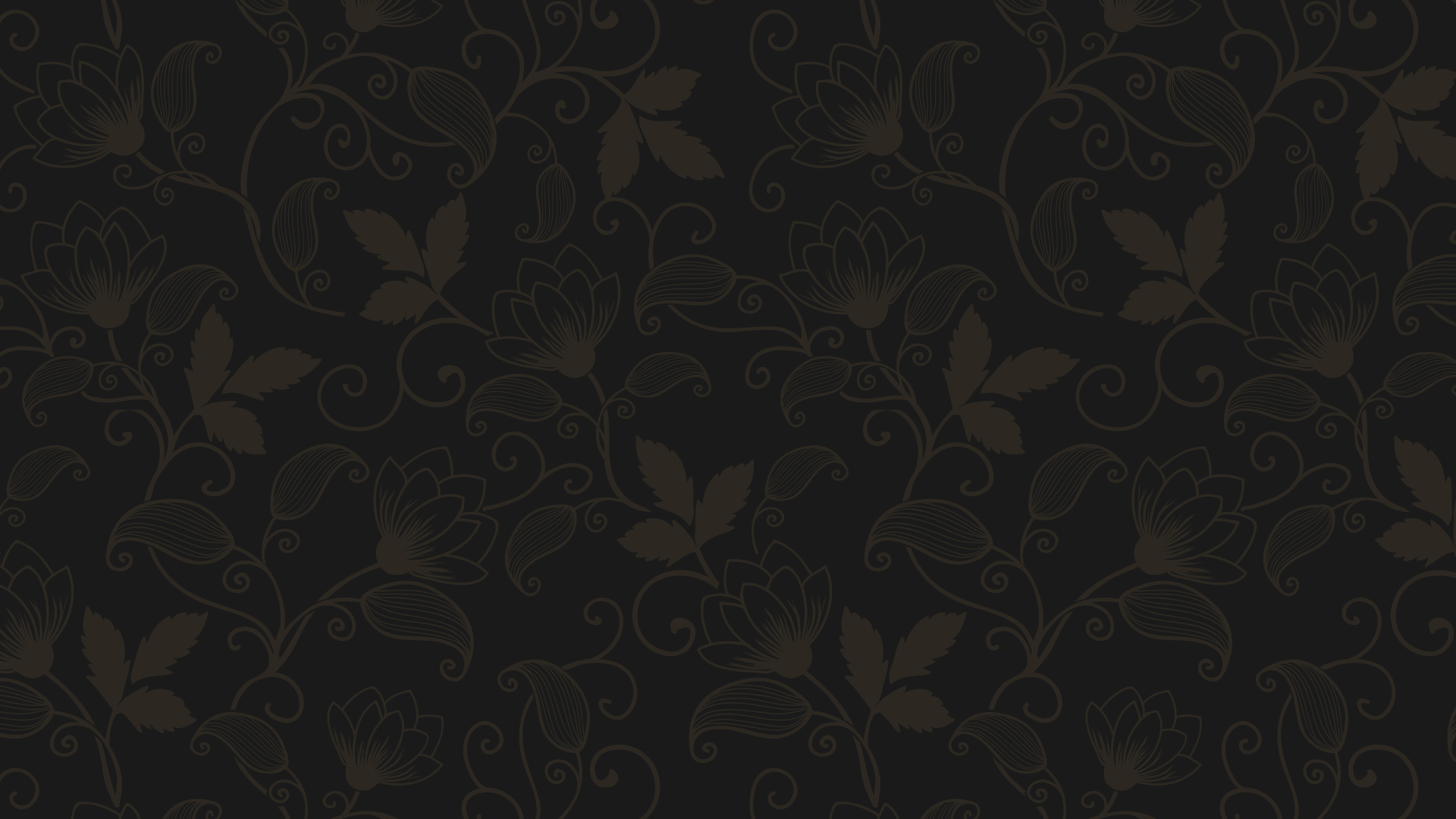 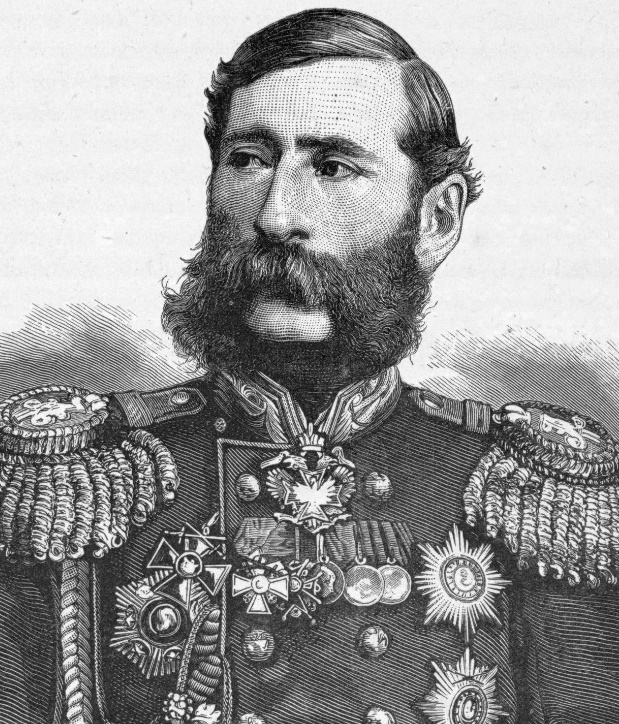 Меры Лорис-Меликова 
по борьбе с террором
1
2
Реформа органов безопасности.
Ограничение цензурного надзора.
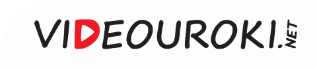 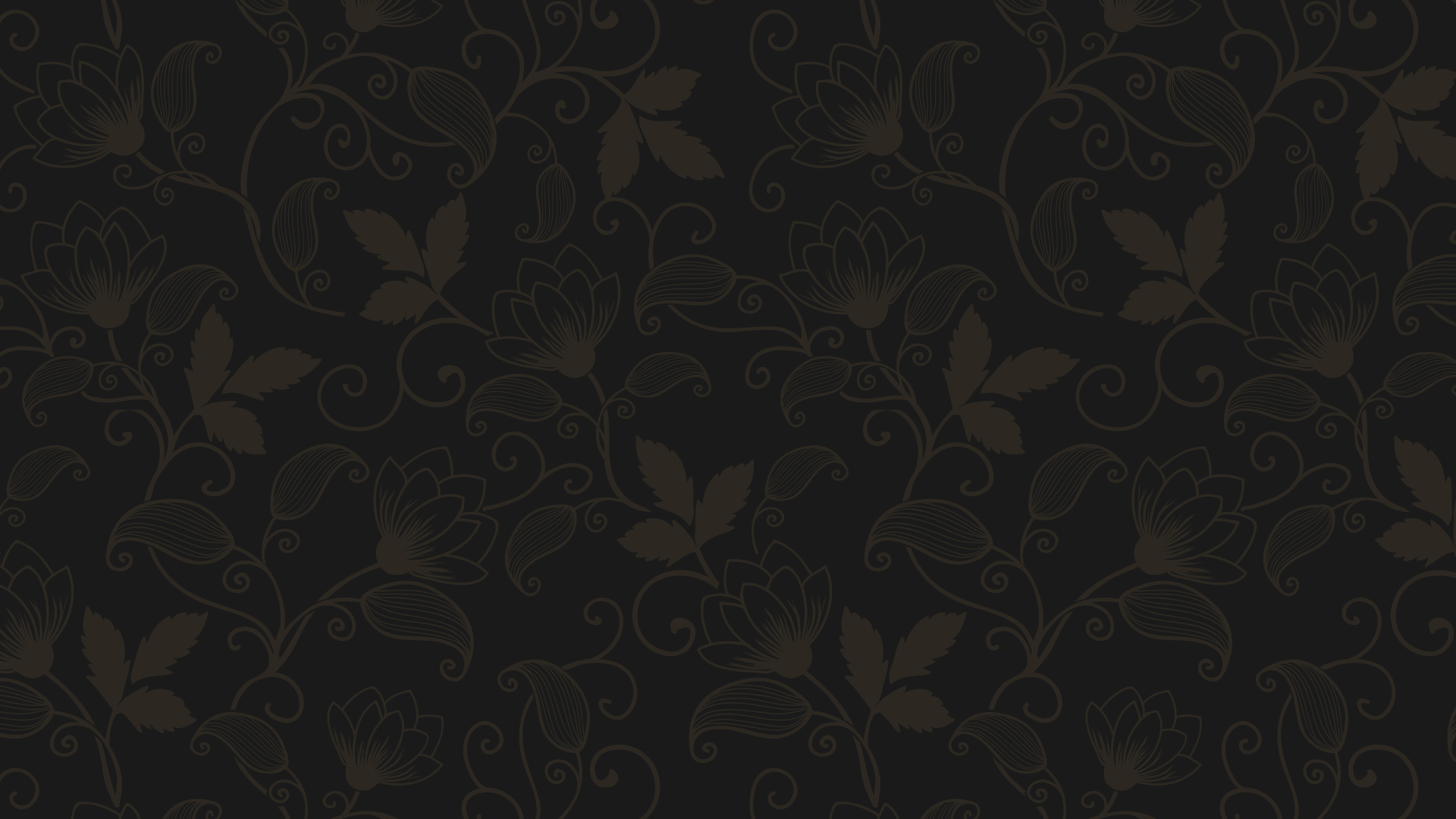 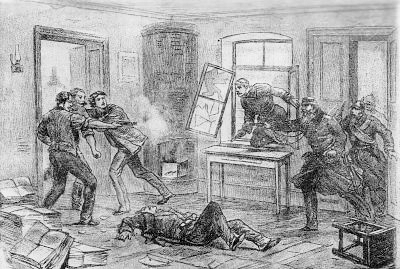 Деятельность 
Лорис-Меликова
Уже во второй половине 1880 года были арестовали Желябов и Михайлов. Также был разоблачён Клеточников.
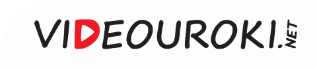 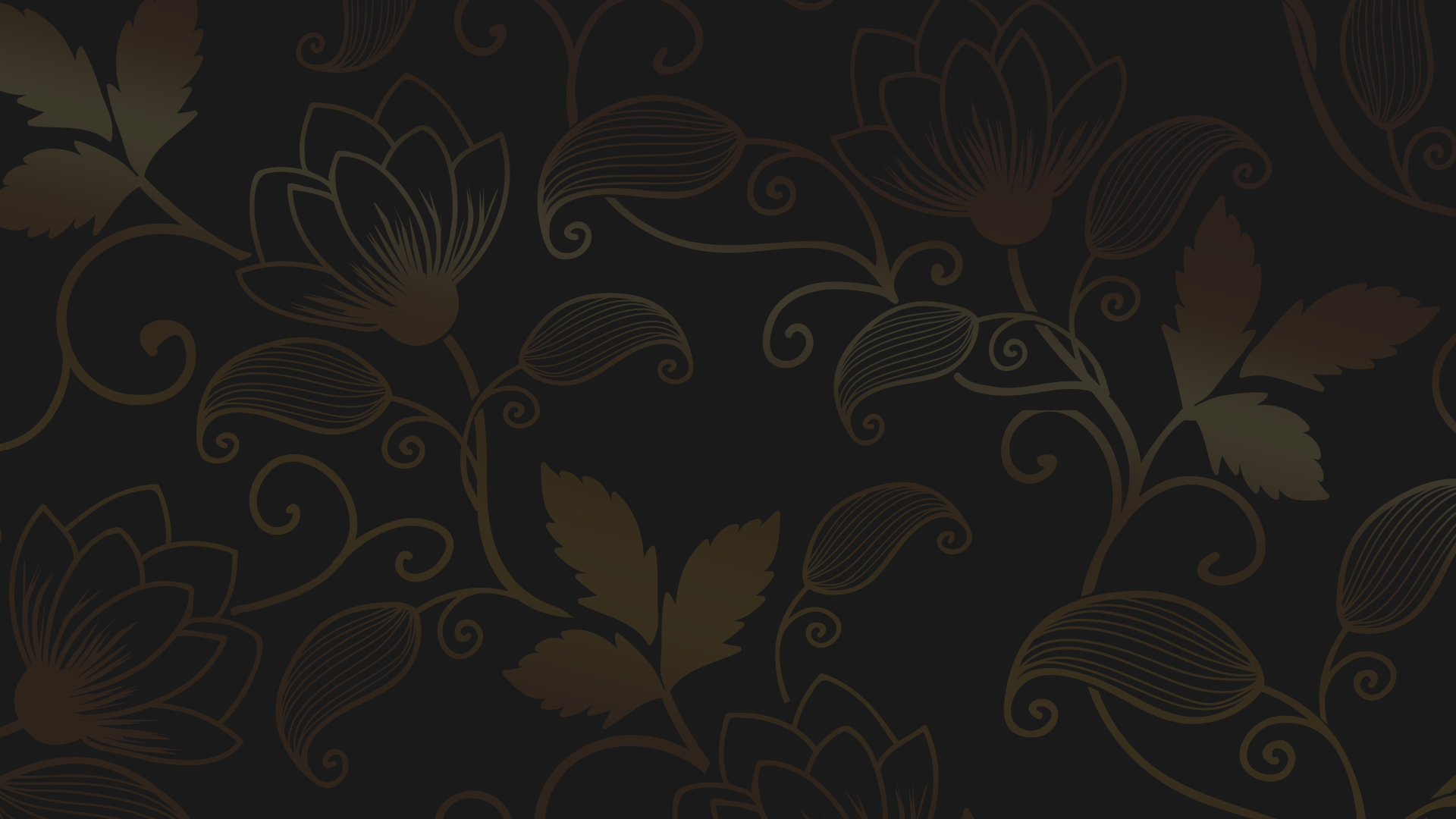 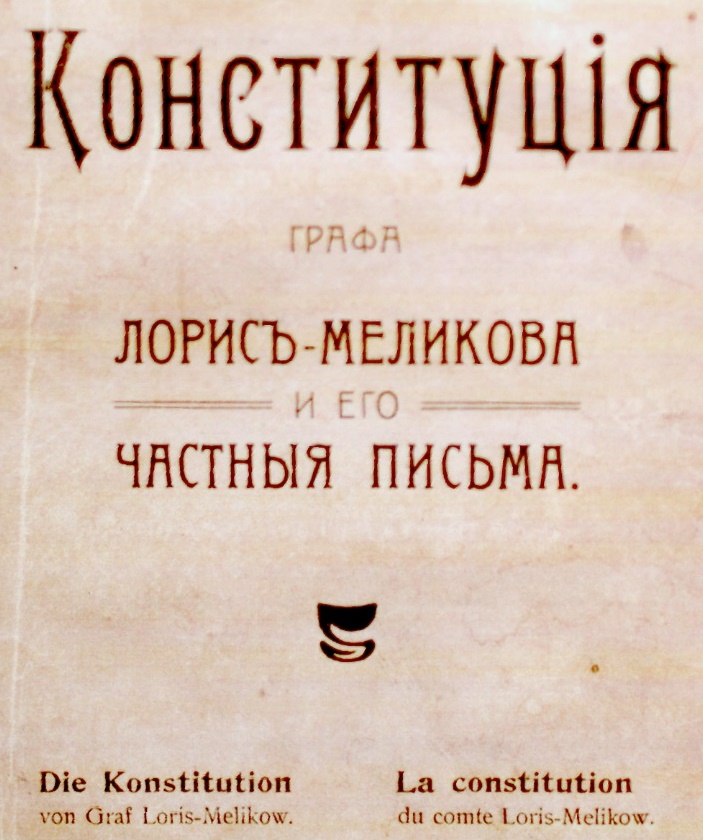 Находясь на посту министра внутренних дел Михаил Тариэлович предложил Александру II проект политической реформы, названный «конституцией» Лорис-Меликова.
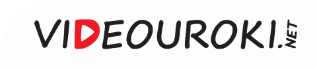 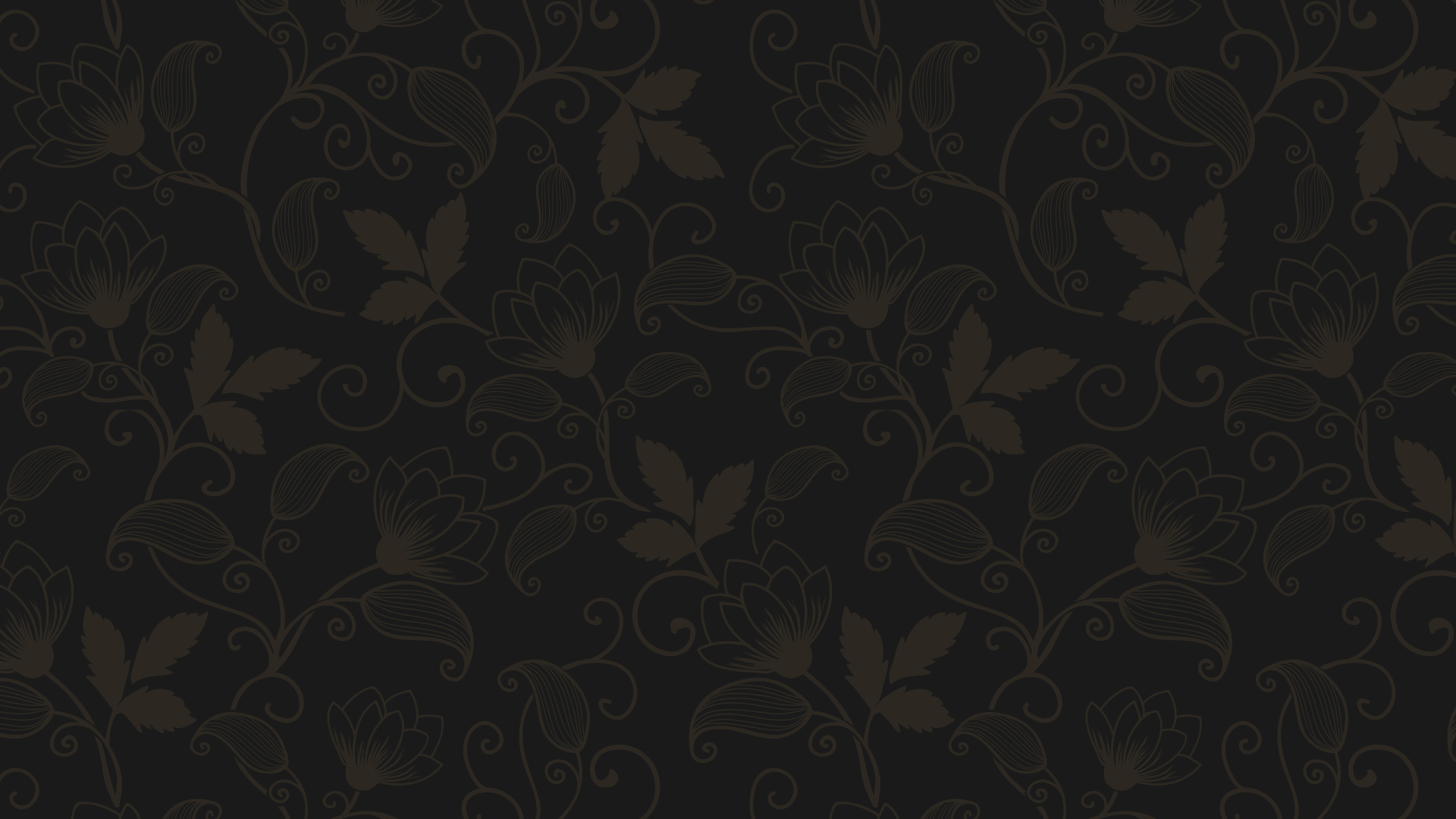 «Конституция» Лорис-Меликова
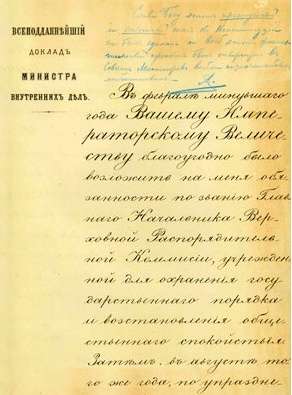 Создание подготовительных комиссий 
для разработки законов по наиболее 
важным вопросам.
1
Комиссии должны были состоять
из всех представителей общества.
2
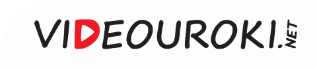 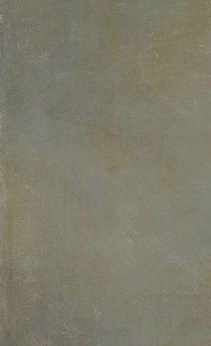 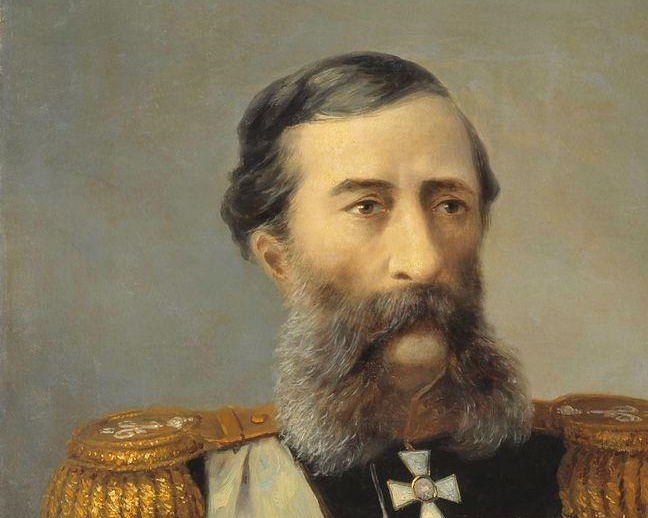 Принятие проекта Лорис-Меликова 
не превратило бы Россию 
в полноценную конституционную монархию, однако самодержавие было бы немного ограничено.
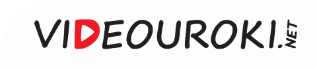 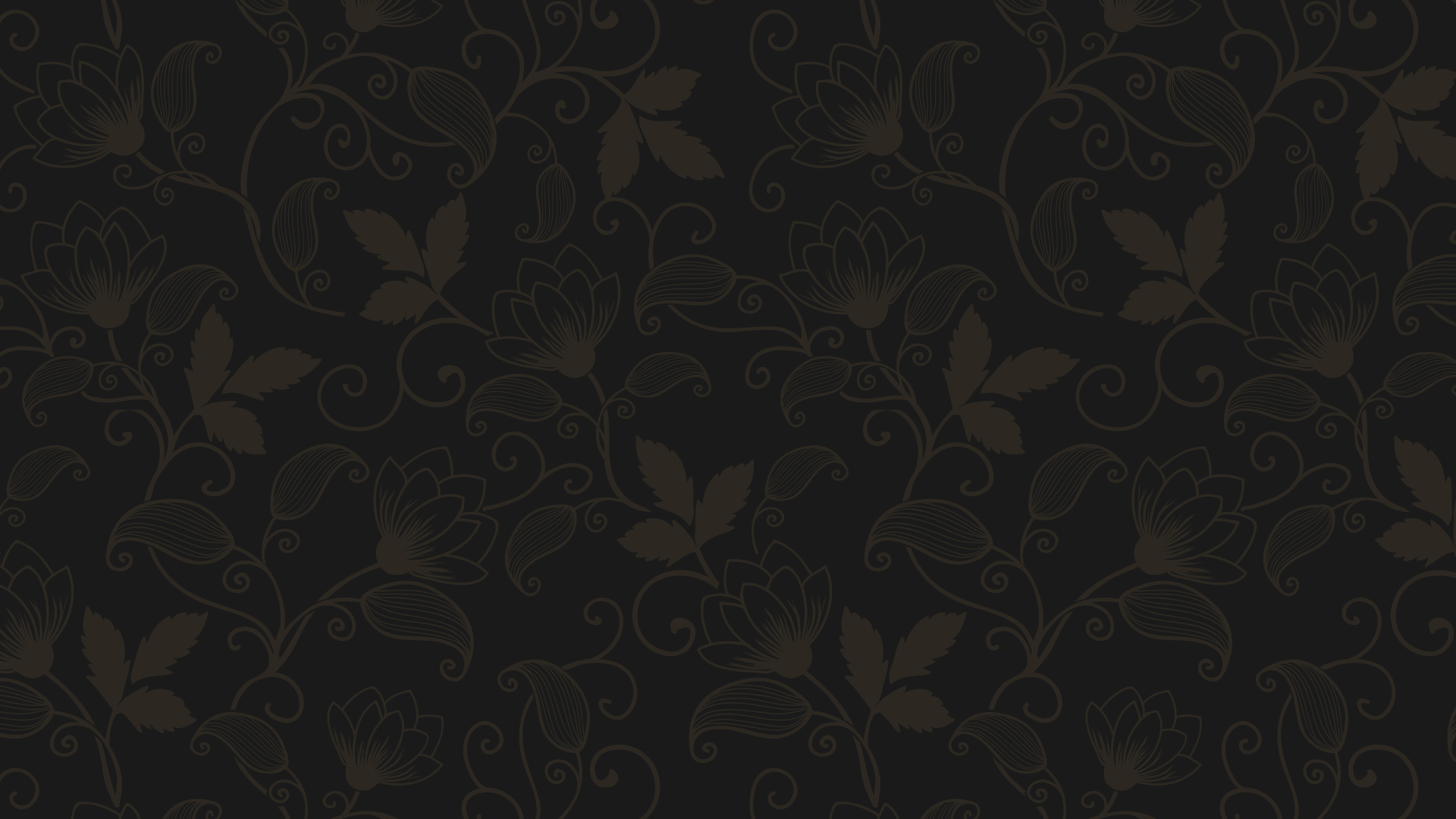 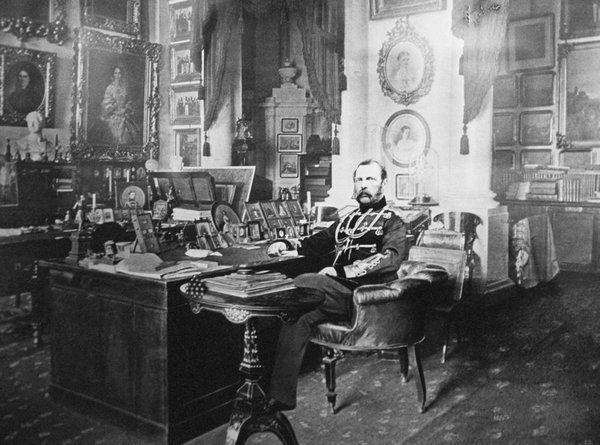 1 марта 1881 года
Александр II согласился провести в жизнь «конституцию» и приказал созвать Комитет министров для её обсуждения.
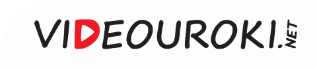 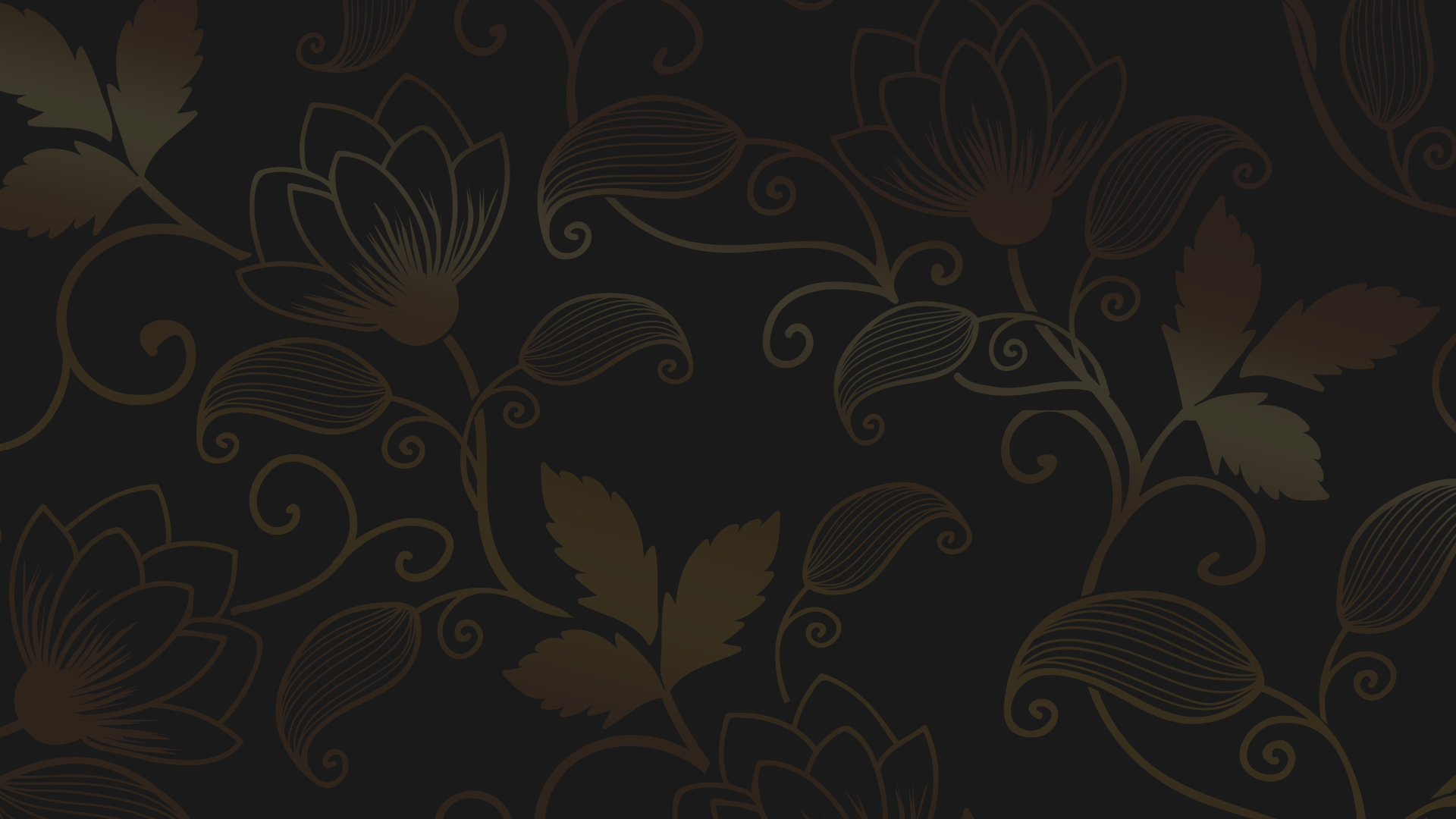 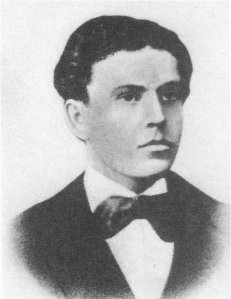 1 марта 1881 года император был смертельно ранен террористом-народовольцем Игнатом Гриневицким.
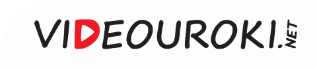 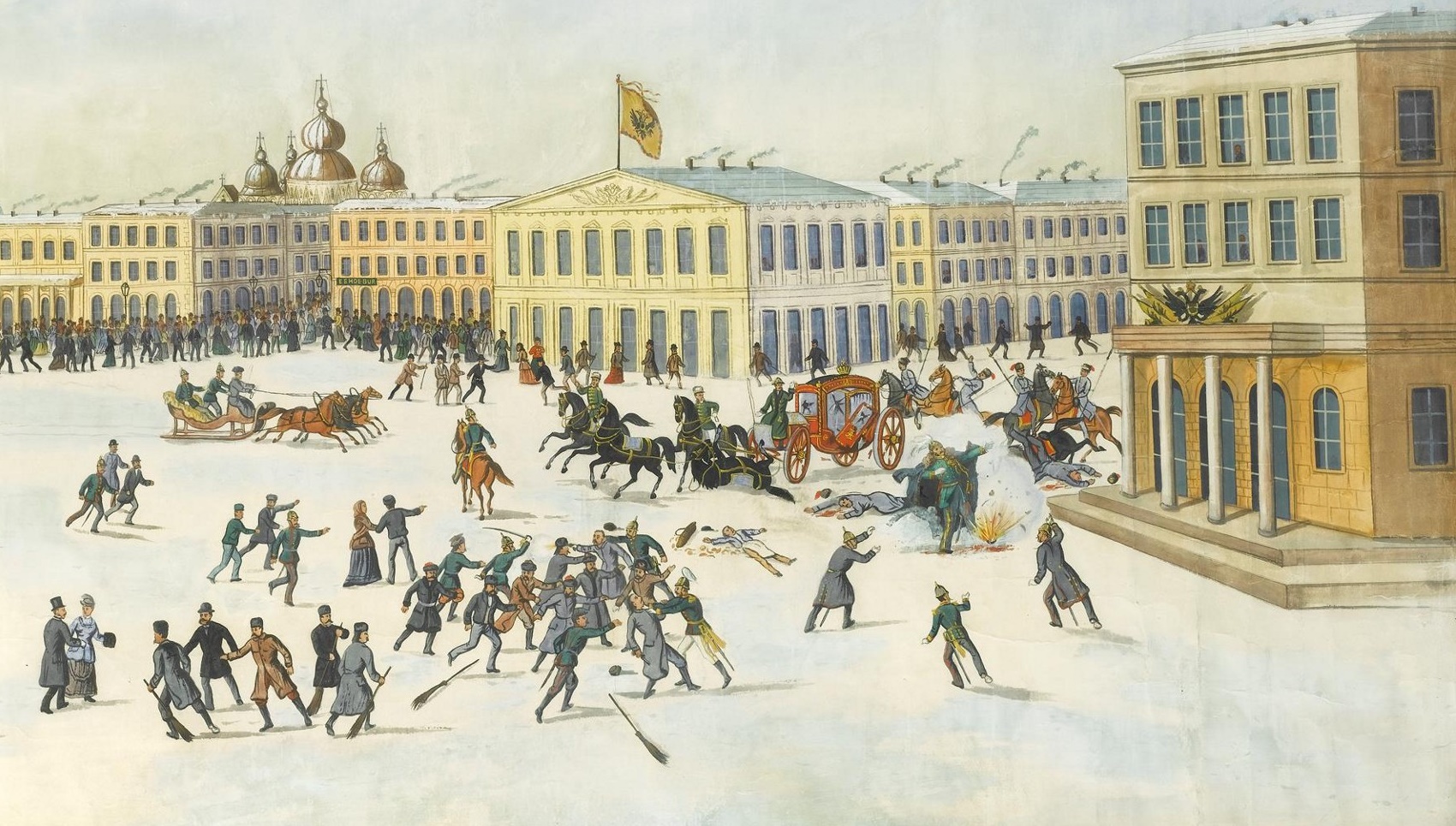 Убийство Александра II не привело к всеобщему бунту.
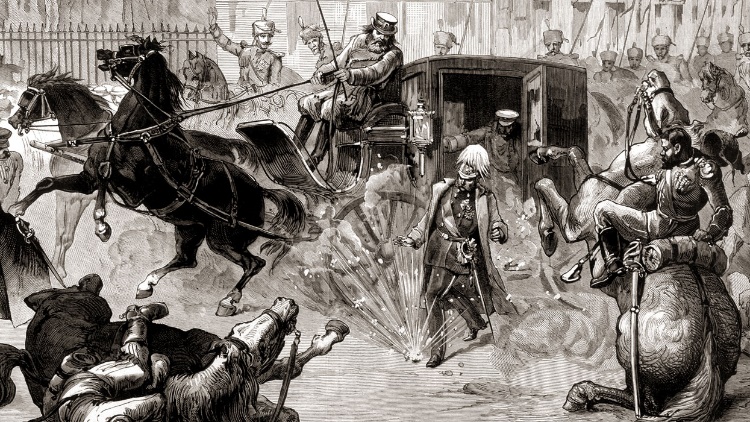 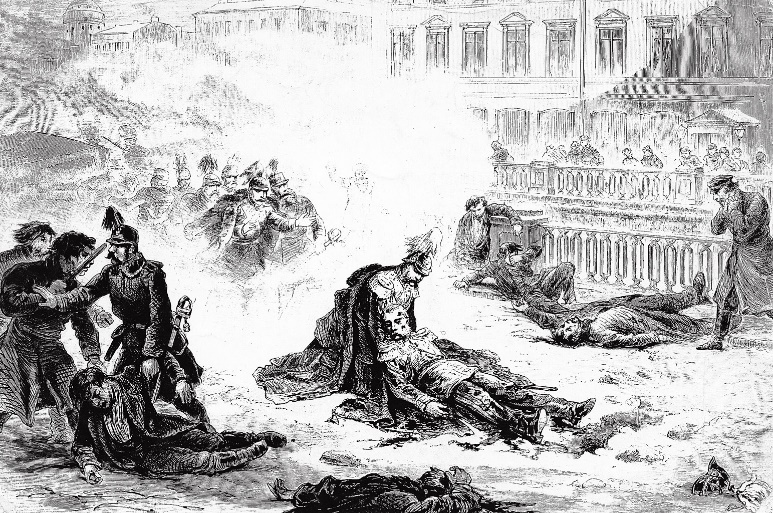 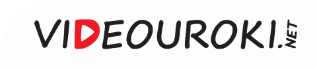 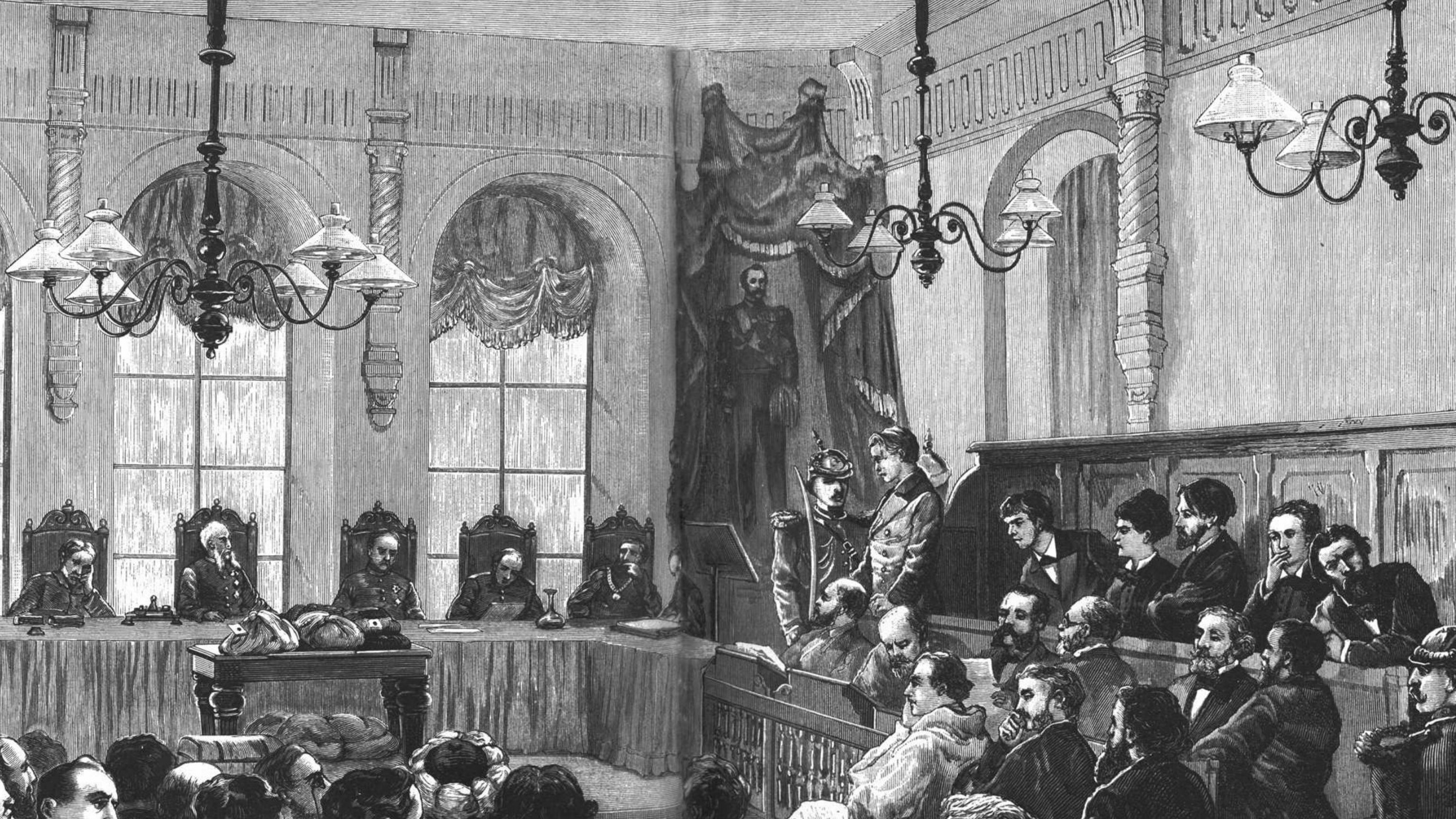 Все организаторы и участники цареубийства были арестованы и приговорены к смертной казни через повешение.
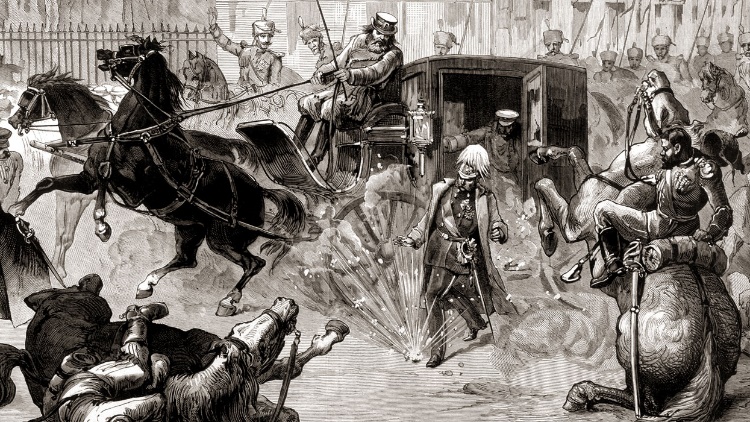 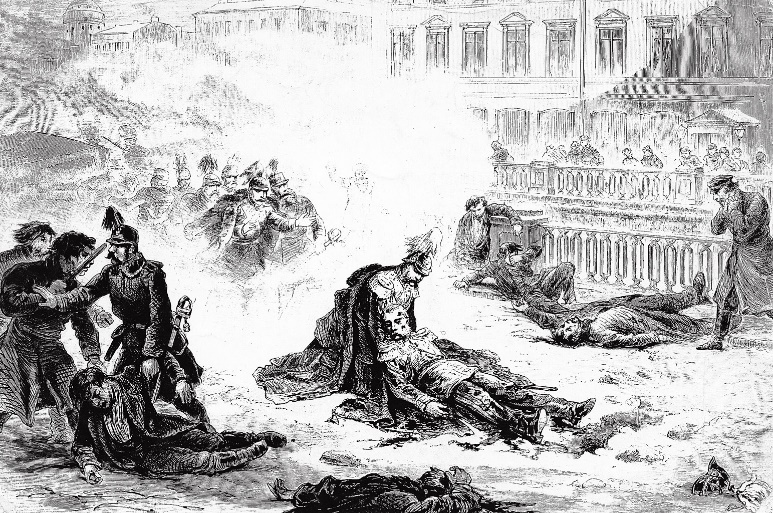 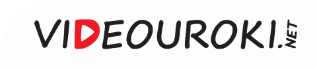 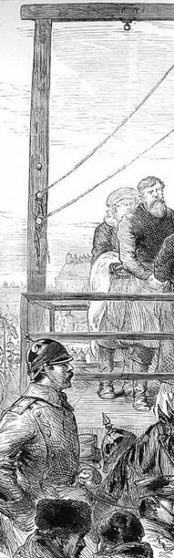 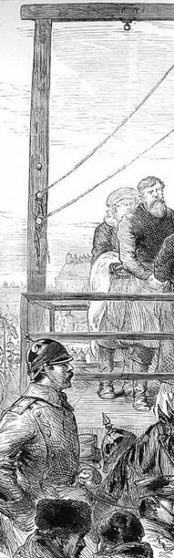 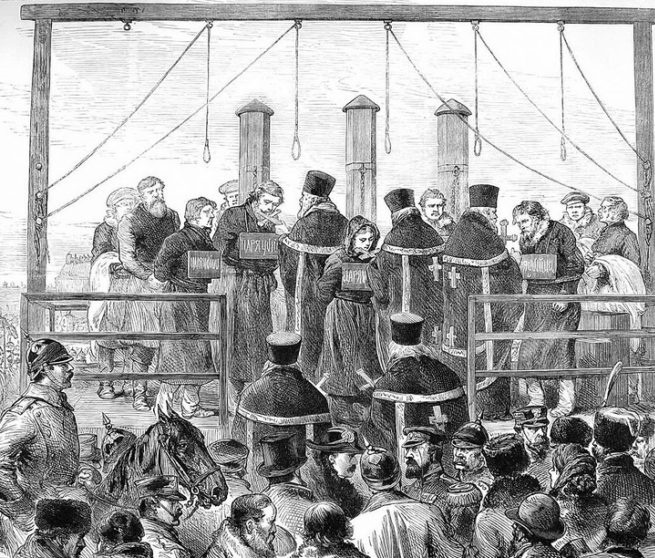 Движение революционных народников зашло 
в тупик.
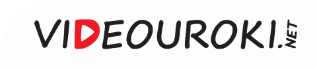 Общественное движение 
при Александре II
Помешало принятию «конституции» Лорис-Меликова
Убийство 
Александра II
Привело к сворачиванию Великих реформ
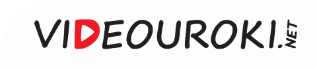 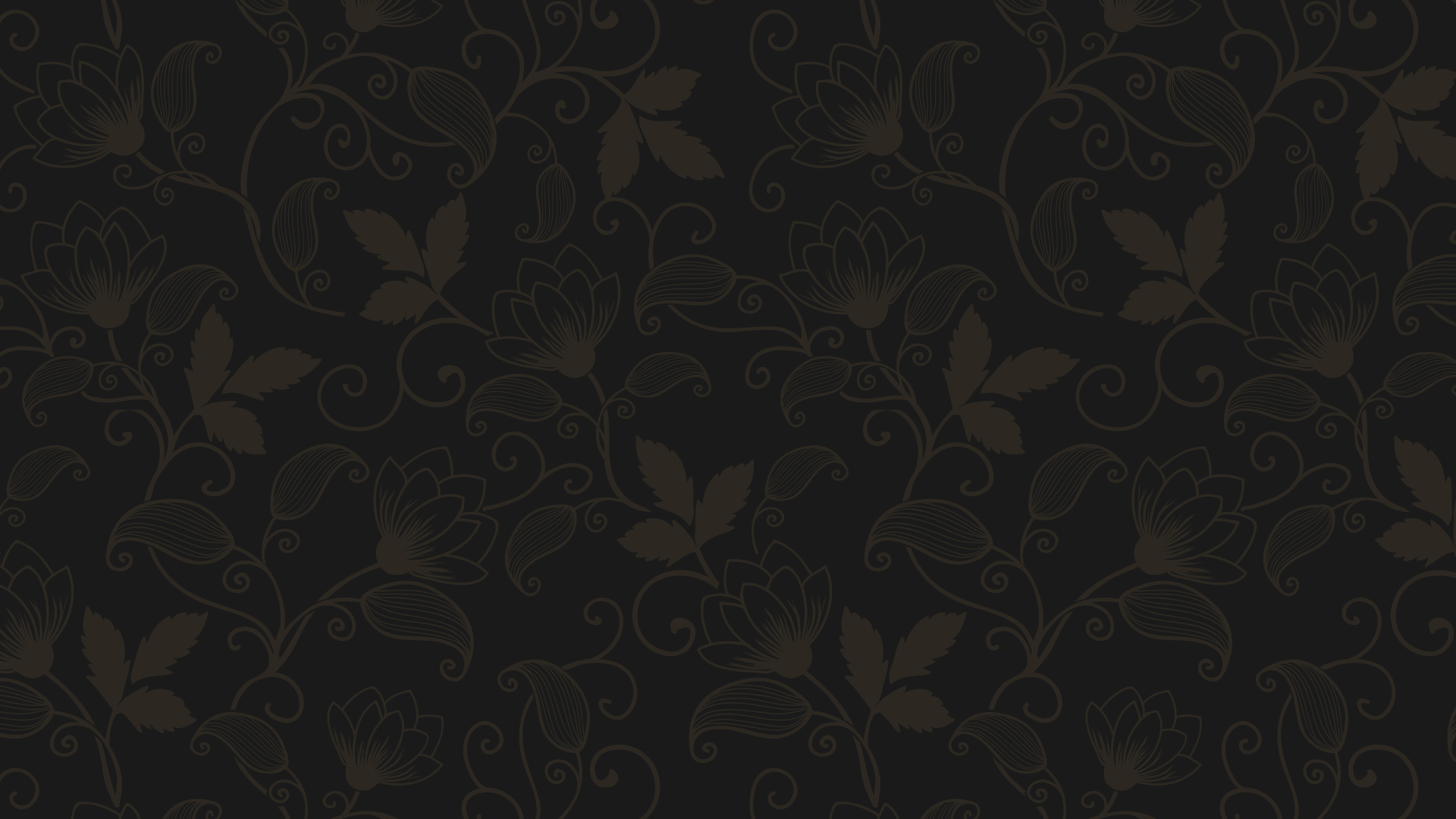 Общественное движение при Александре II 
и политика правительства
В пореформенный период существовало три направления общественной мысли: консервативное, либеральное и радикальное.
1
Народники пытались переустроить российское общество на основе общинного социализма, но 
успеха не имели.
2
Деятельность террористов-народовольцев 
в конечном итоге привела к сворачиванию реформ.
3
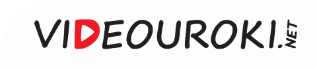